ONDERWIJSLIVING
AFVALBELEID OP SCHOOL
24 mei 2023
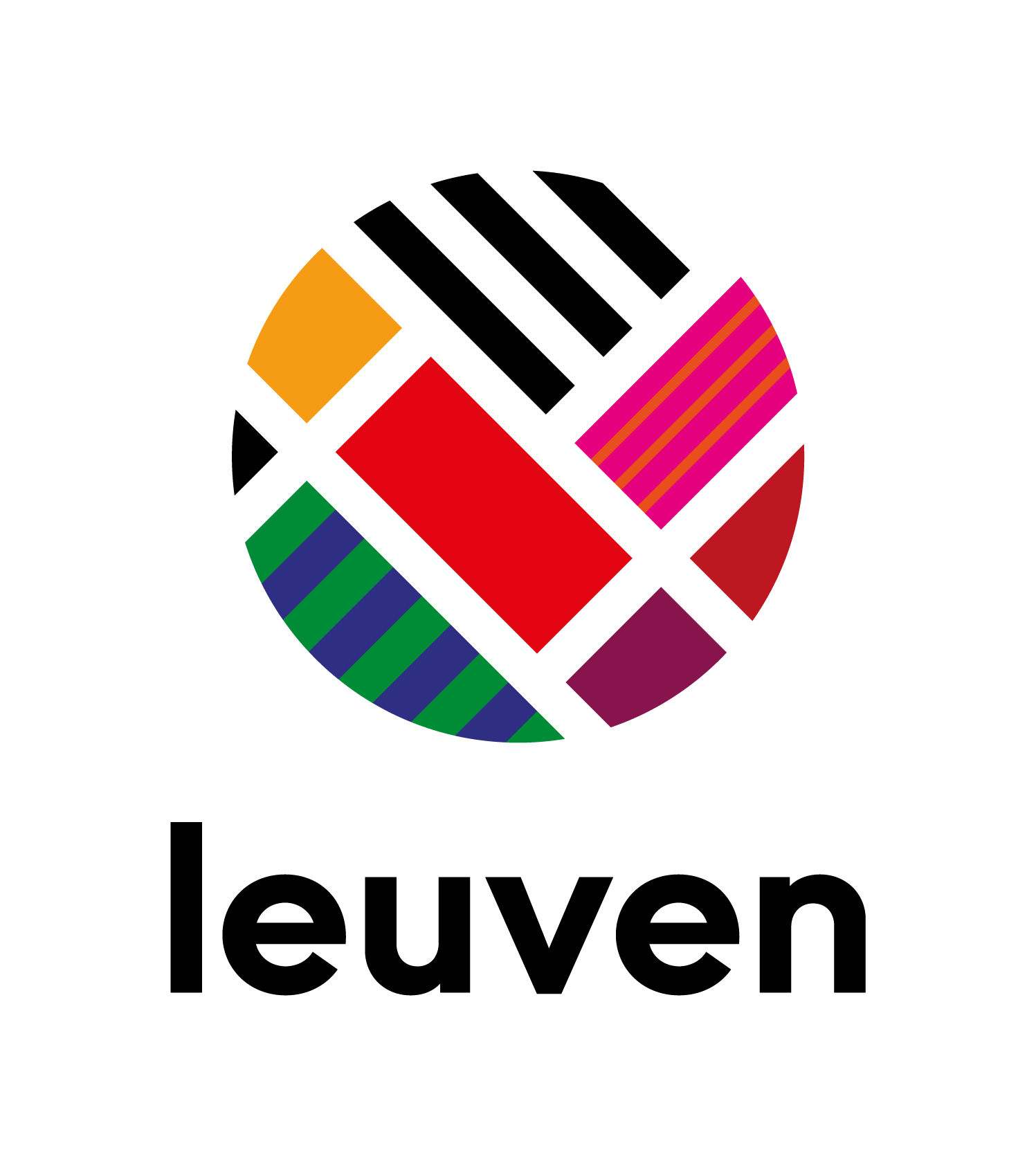 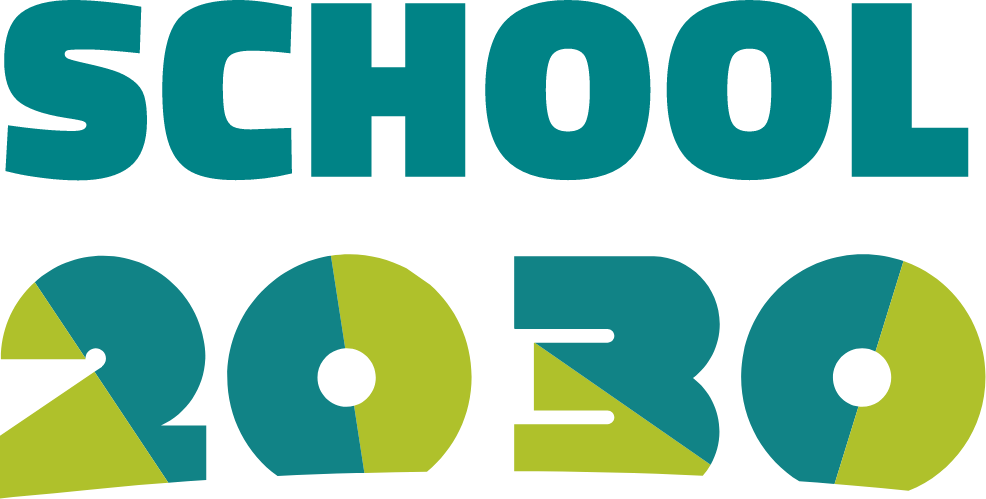 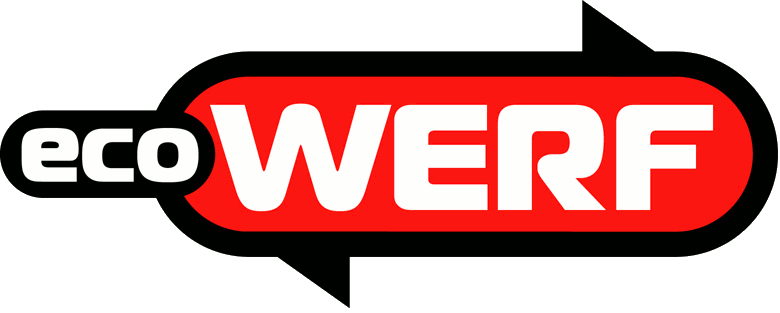 1
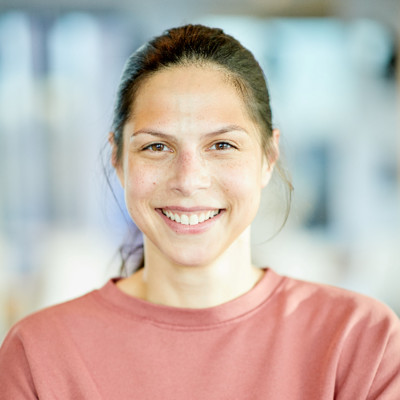 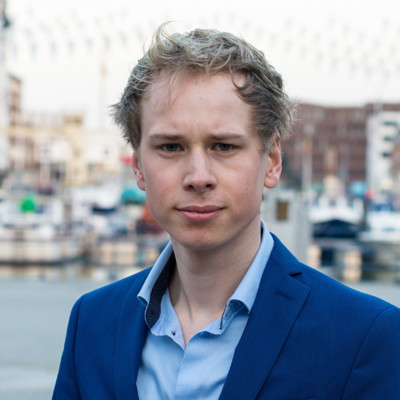 WELKOM
Lalynn Wadera – schepen van onderwijs, economie, diversiteit, openbaar groen en stadsgebouwen
Thomas Van Oppens – schepen van personeel, organisatie, stadsreiniging, studentenzaken en dierenwelzijn
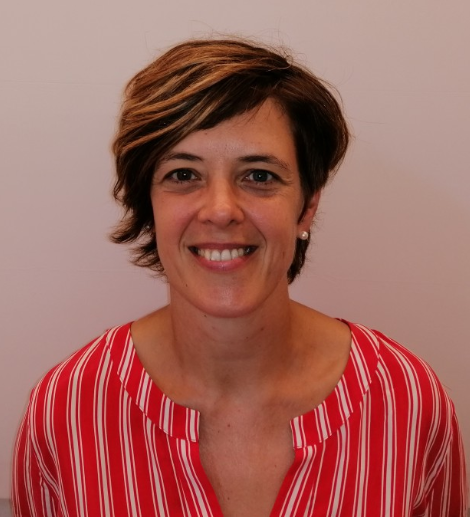 INTRO
Ellen Vandenbroucke – coördinator School 2030
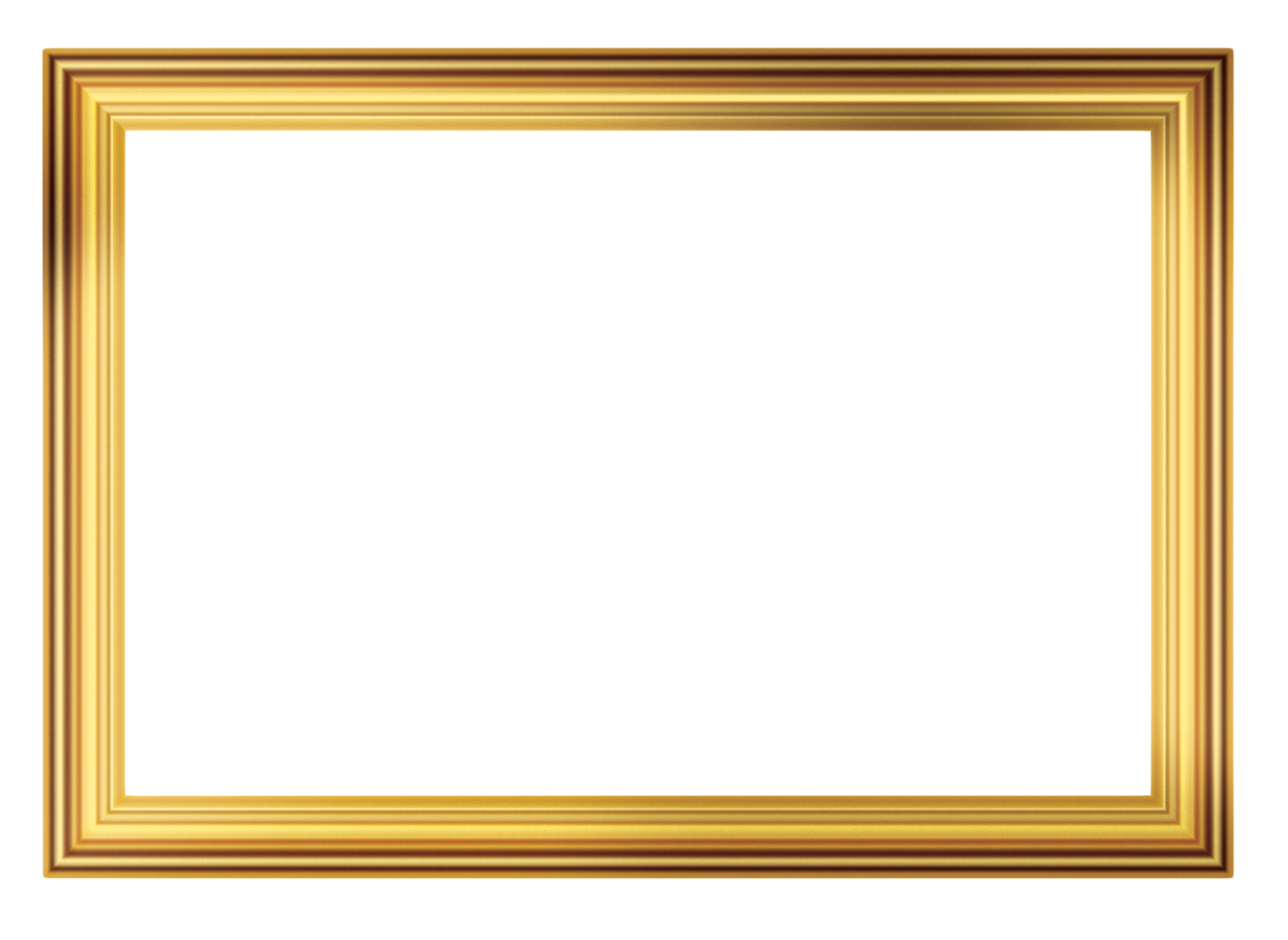 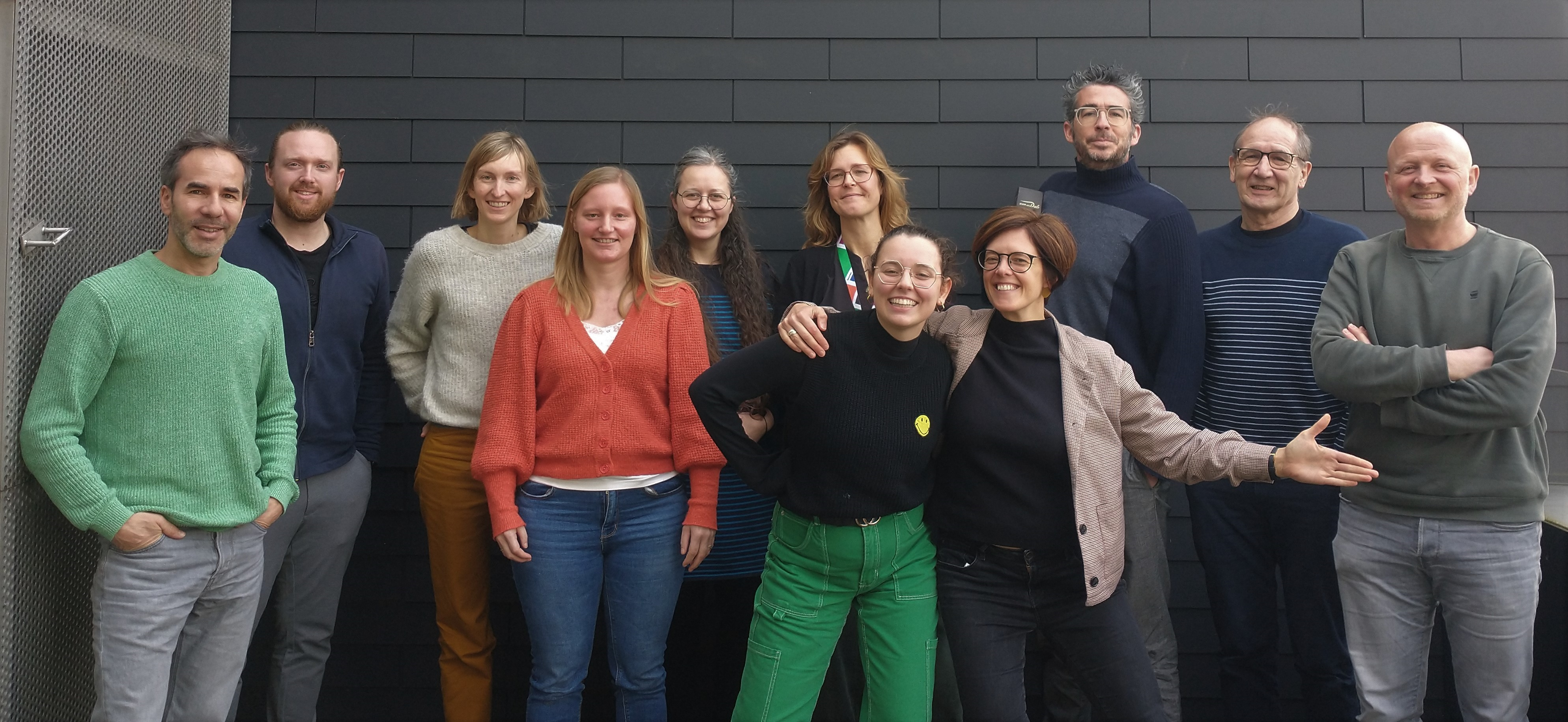 Karin
Marlieke
Sander
Bert
Stefanie
Geoff
Filip
Aro
Liesbeth
Ellen
Janka
Lalynn
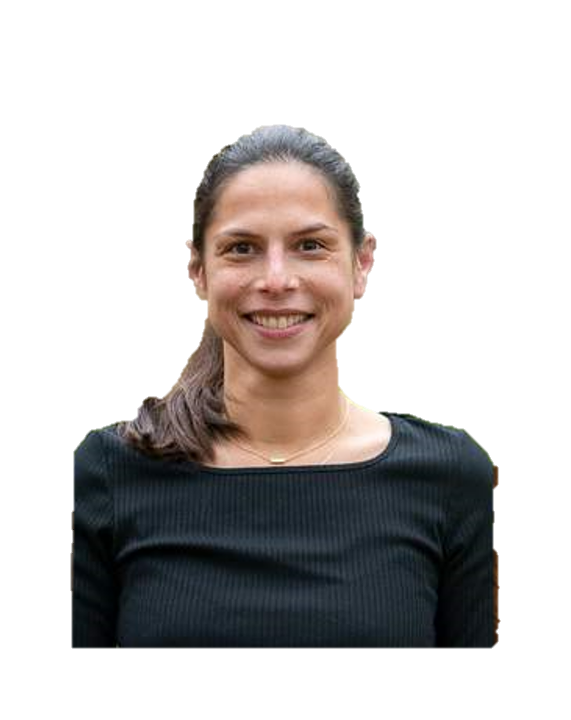 Fatou
An
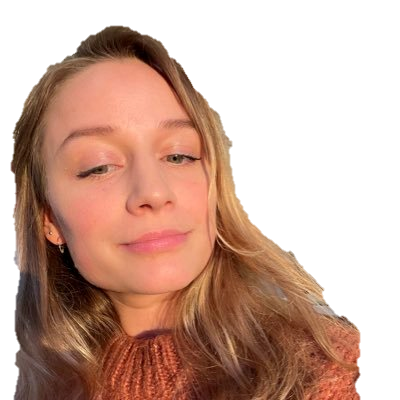 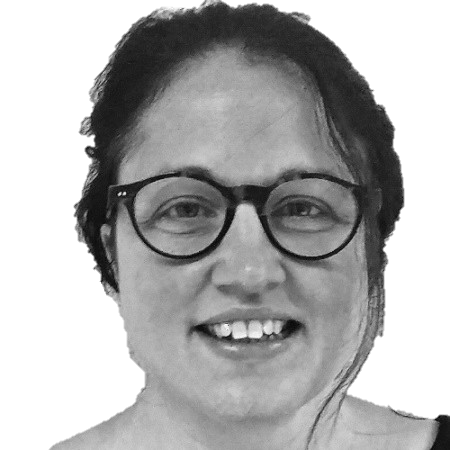 team onderwijs
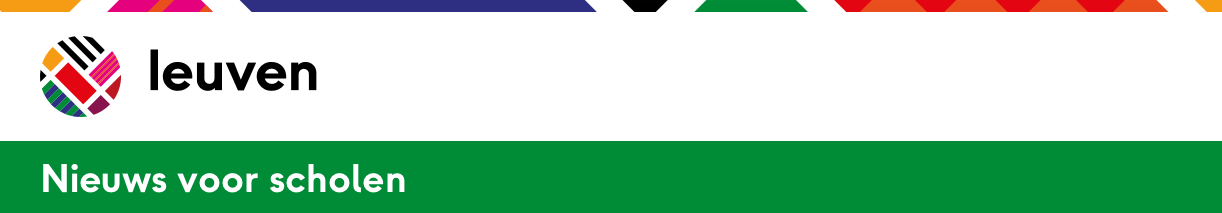 Leuvenvoorscholen.be
Op de hoogte blijven van wat Stad Leuven kan doen voor jouw school? Schrijf je in op de nieuwsbrief!
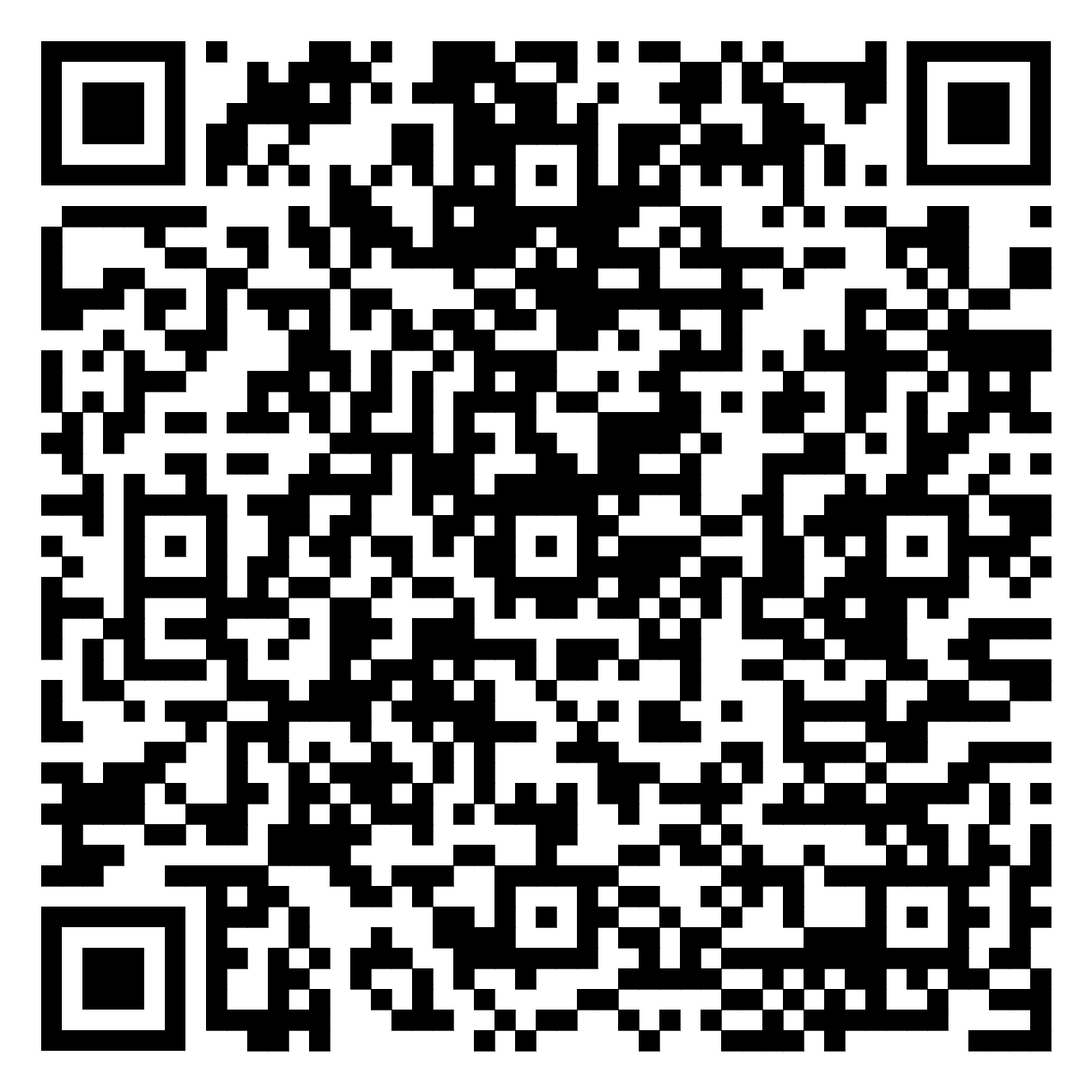 Dienst Onderwijs
Hoe kan de stad jou ondersteunen? | Leuvenvoorscholen
Geen verbeterde werking zonder feedback 
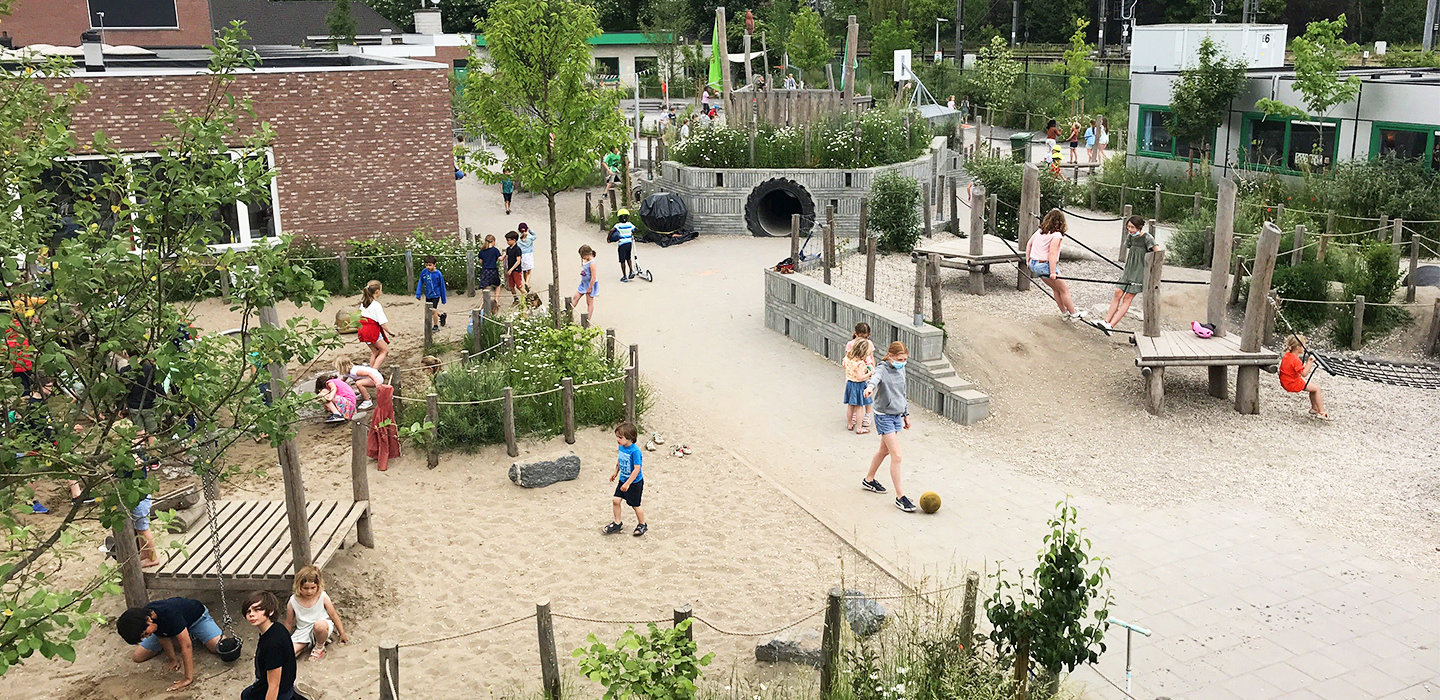 Wat doet School 2030?
Leuven wil klimaatneutraal worden. Hoe kunnen scholen bijdragen? 

3 pijlers:
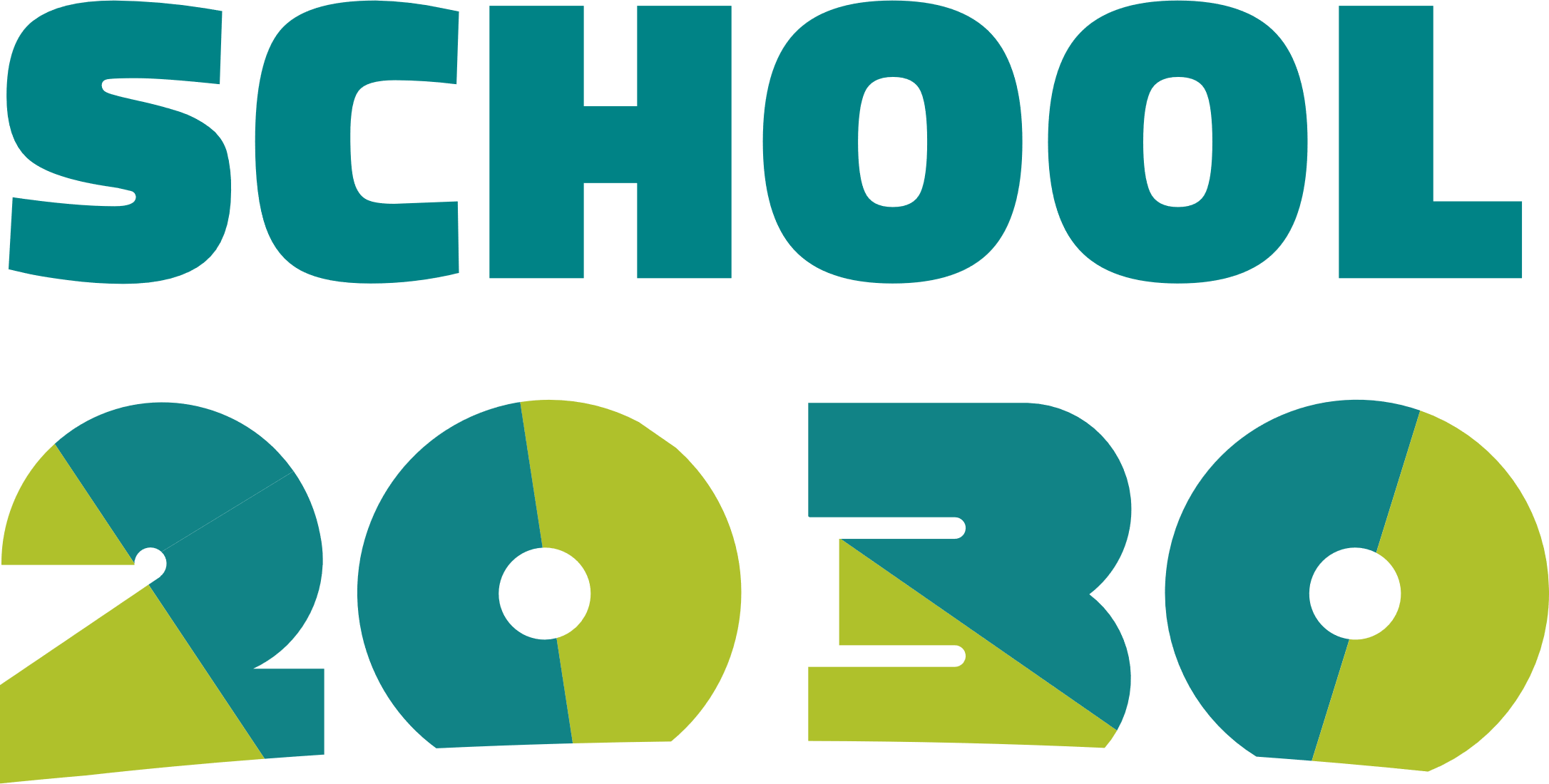 7
ALLE THEMA’S
Een School 2030-school zet in op
besparen op het energieverbruik: isolatie, zonnepanelen, warmtepomp, energiedelen, EnergieID …
werken aan gezonde, duurzame en betaalbare voeding op school
vergroenen en ontharden van de speelplaats / water besparen
mobiliteit: modal shift, veiligheid, …
sensibiliseren en activeren rond afval en circulaire economie
edu-actie en participatie
aanreiken van systeemdenken
ANKERPUNTEN
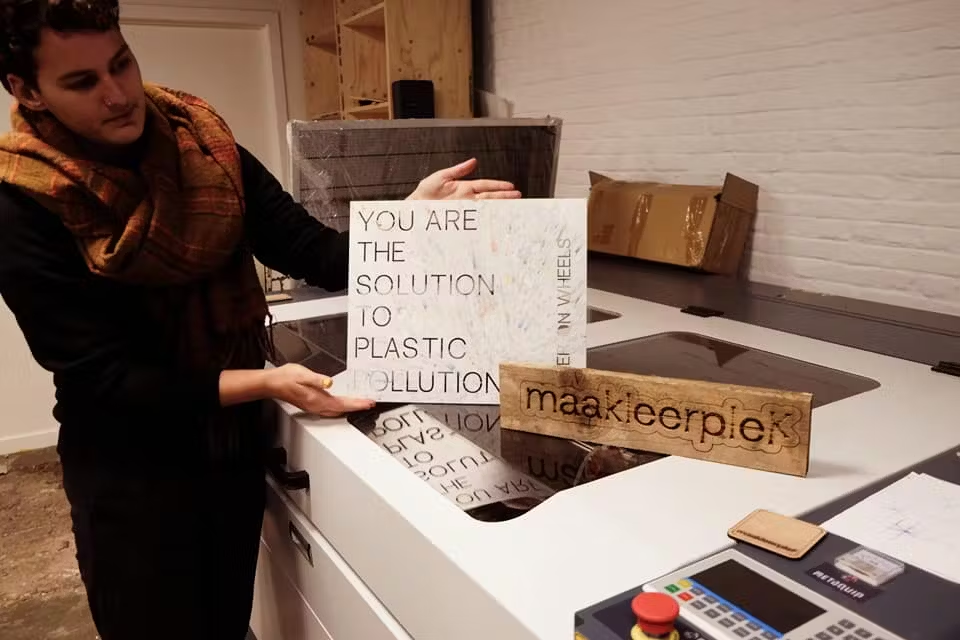 Let’s go!
INFO SENSIBILISERING
Jolien Stuyven – deskundige afvalpreventie communicatie EcoWerf, vandaag elegant vervangen door Machteld Van den Bosch, dienstverantwoordelijke
Schrijf een mooi afvalverhaal op school
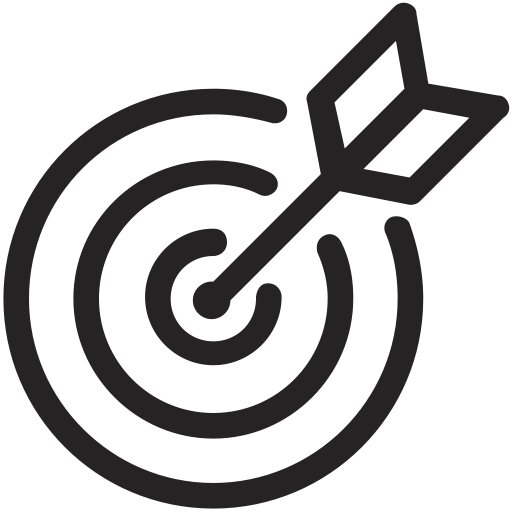 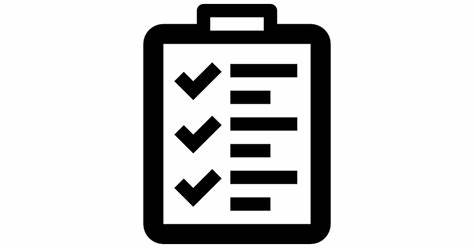 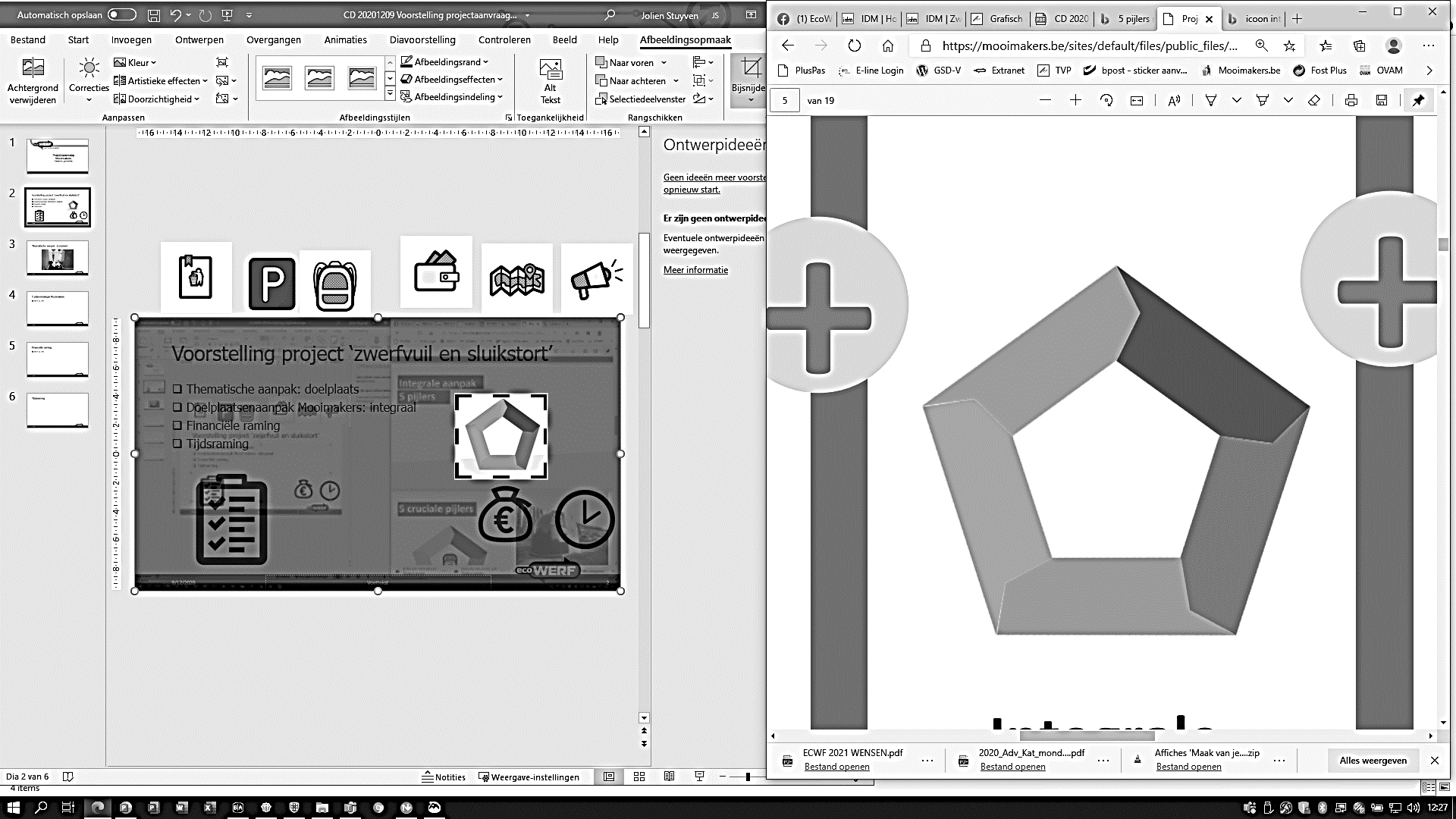 12
30/05/2023
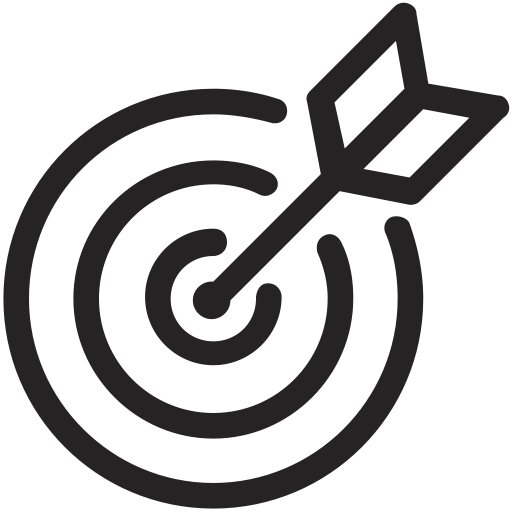 Stap 1: doelstelling
Wat is het probleem op jullie school?
Waarover zijn er ergernissen?
	- Bij de leerlingen
	- Bij de leerkrachten/directie
	- Bij het poetspersoneel

Welk doel heb je voor ogen?
	- Minder papiertjes op grond
	- Minder afval
	- Afval gesorteerd
	- Lagere kostprijs
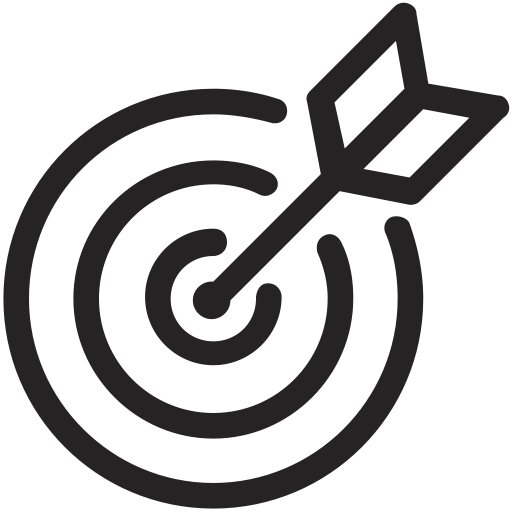 13
30/05/2023
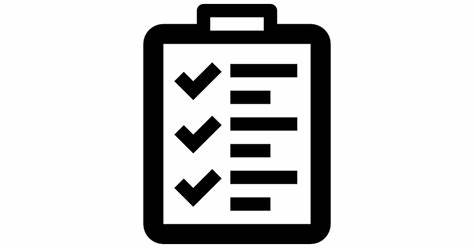 Stap 2: inventaris
Hoe wordt het afvalverhaal vandaag geschreven?

Welke afvalstromen zijn er?
Worden ze apart ingezameld? Is dat mogelijk?
Worden ze apart opgehaald?
Heeft de school de juiste recipiënten voor alle stromen?
Hoeveel afval wordt er op school geproduceerd?
Hoeveel wordt er betaald voor het afval?
Hoe worden de poetsploegen aangestuurd? 
Hoe gebeurt de communicatie rond afval?
Wat staat er in het schoolreglement rond afval?
Is er een werkgroep rond afval? Houdt de leerlingenraad zich hiermee bezig?
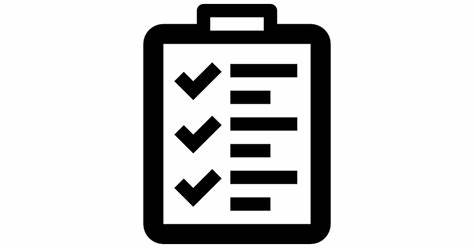 14
30/05/2023
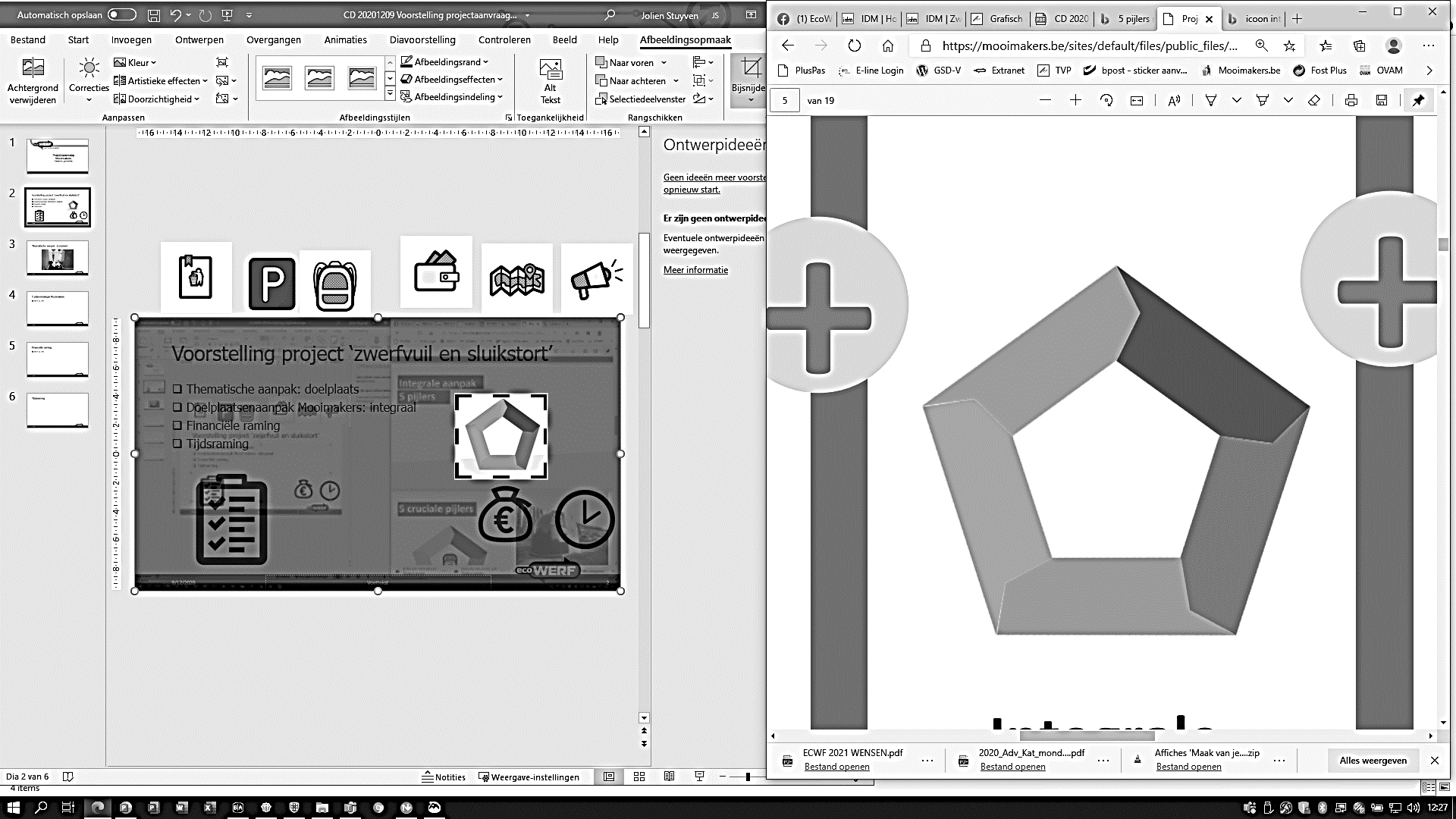 Stap 3: nieuwe, integrale aanpak
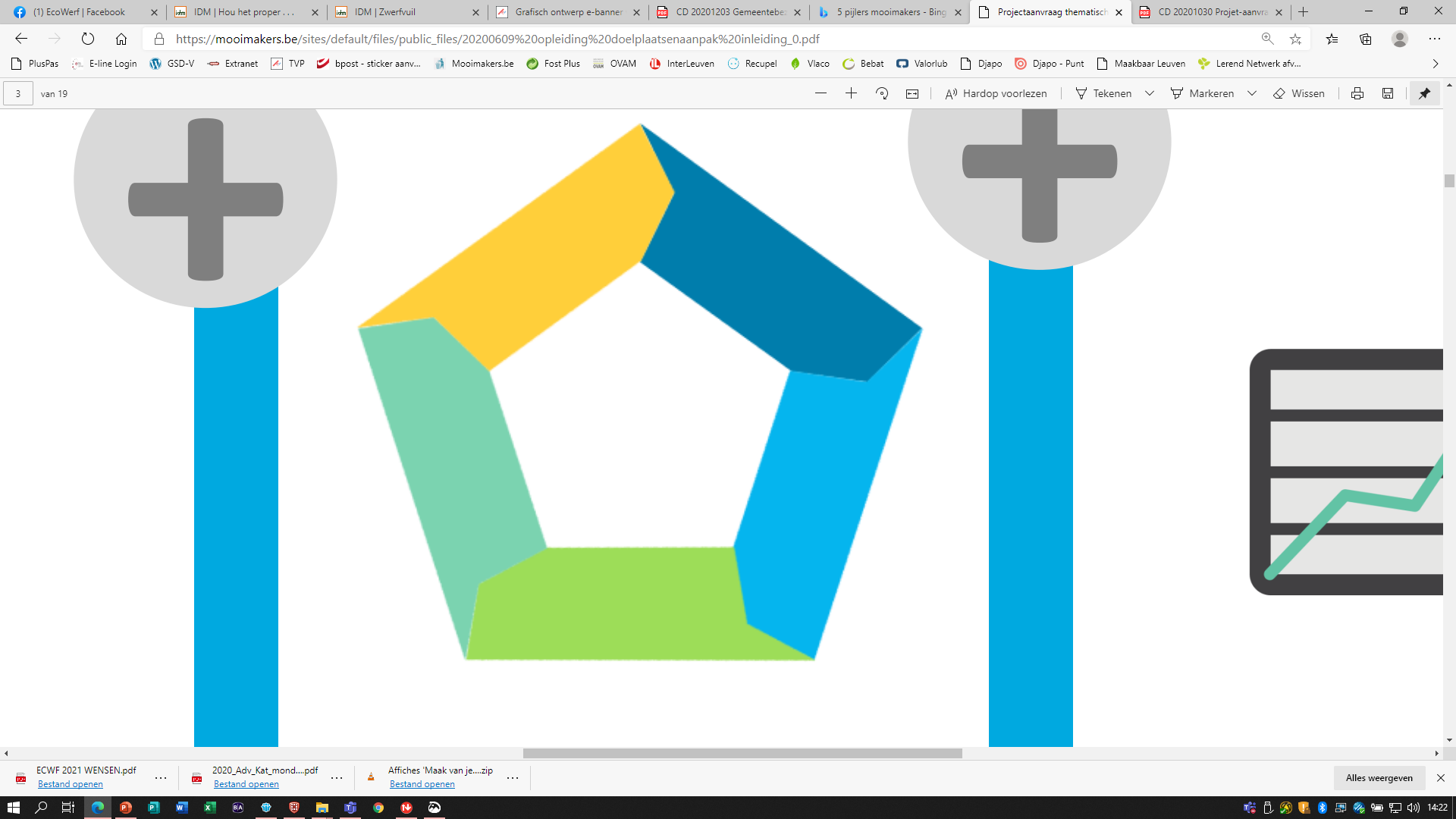 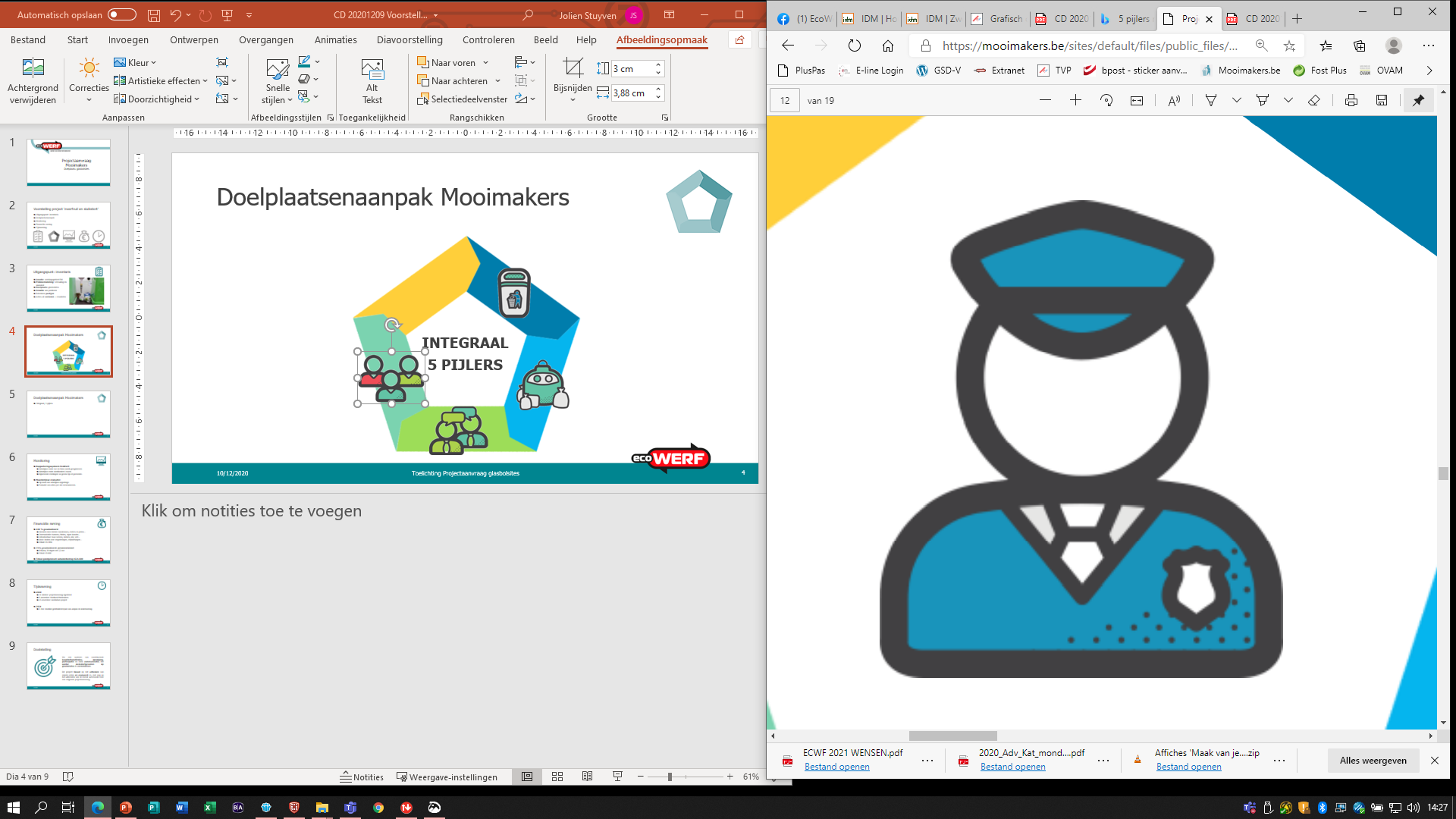 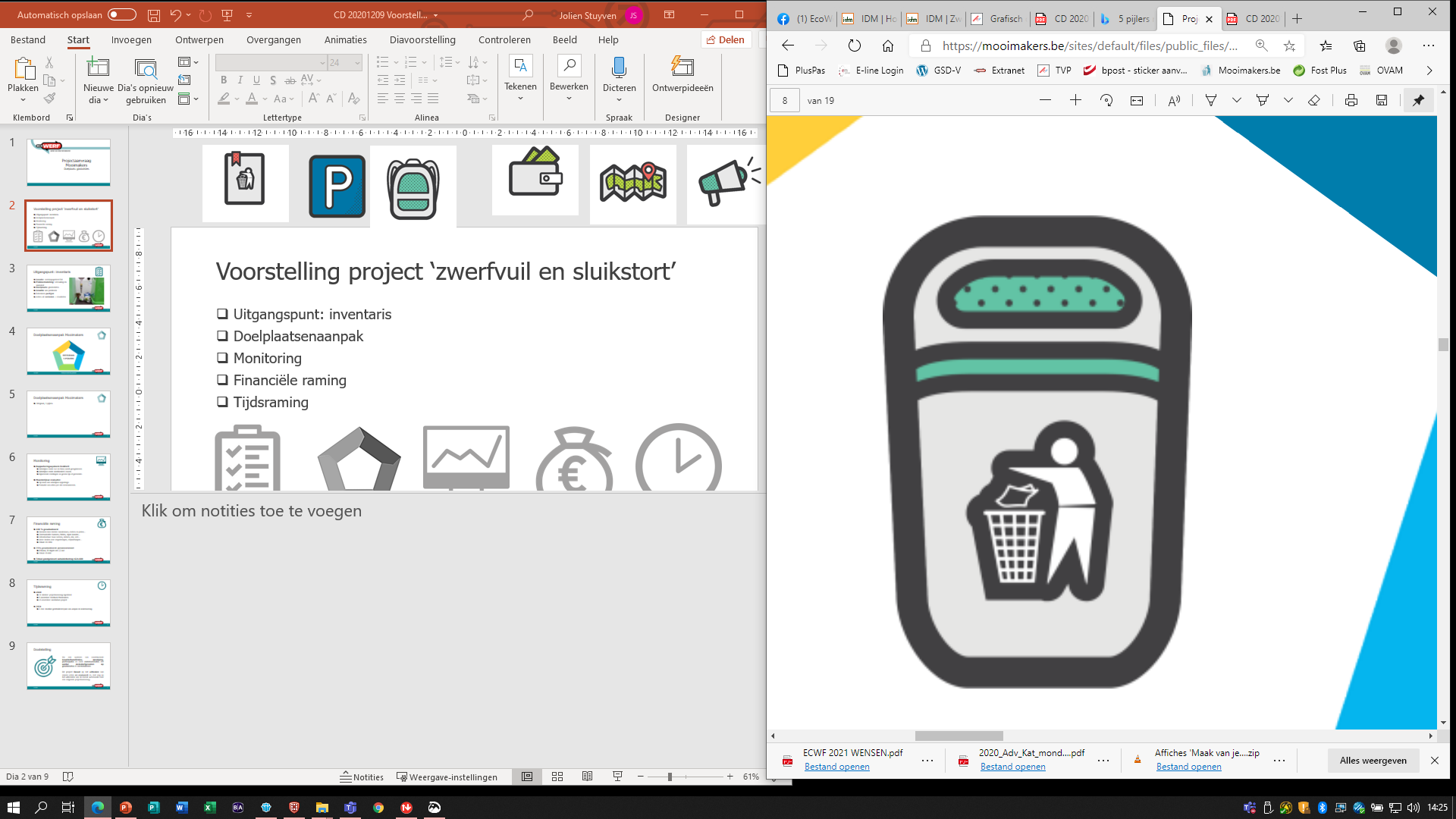 Infrastructuur
Handhaving
INTEGRAAL
5 PIJLERS
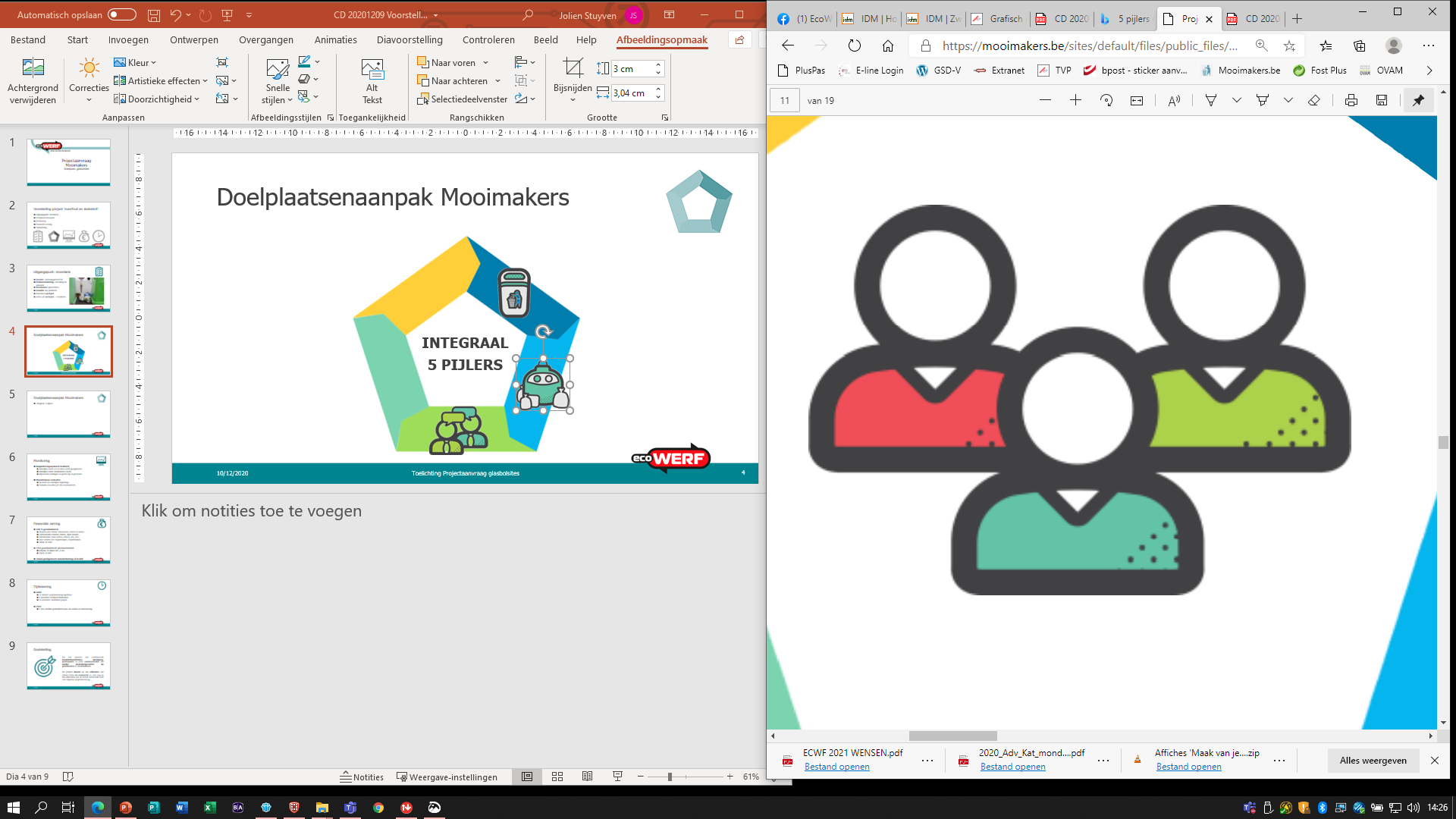 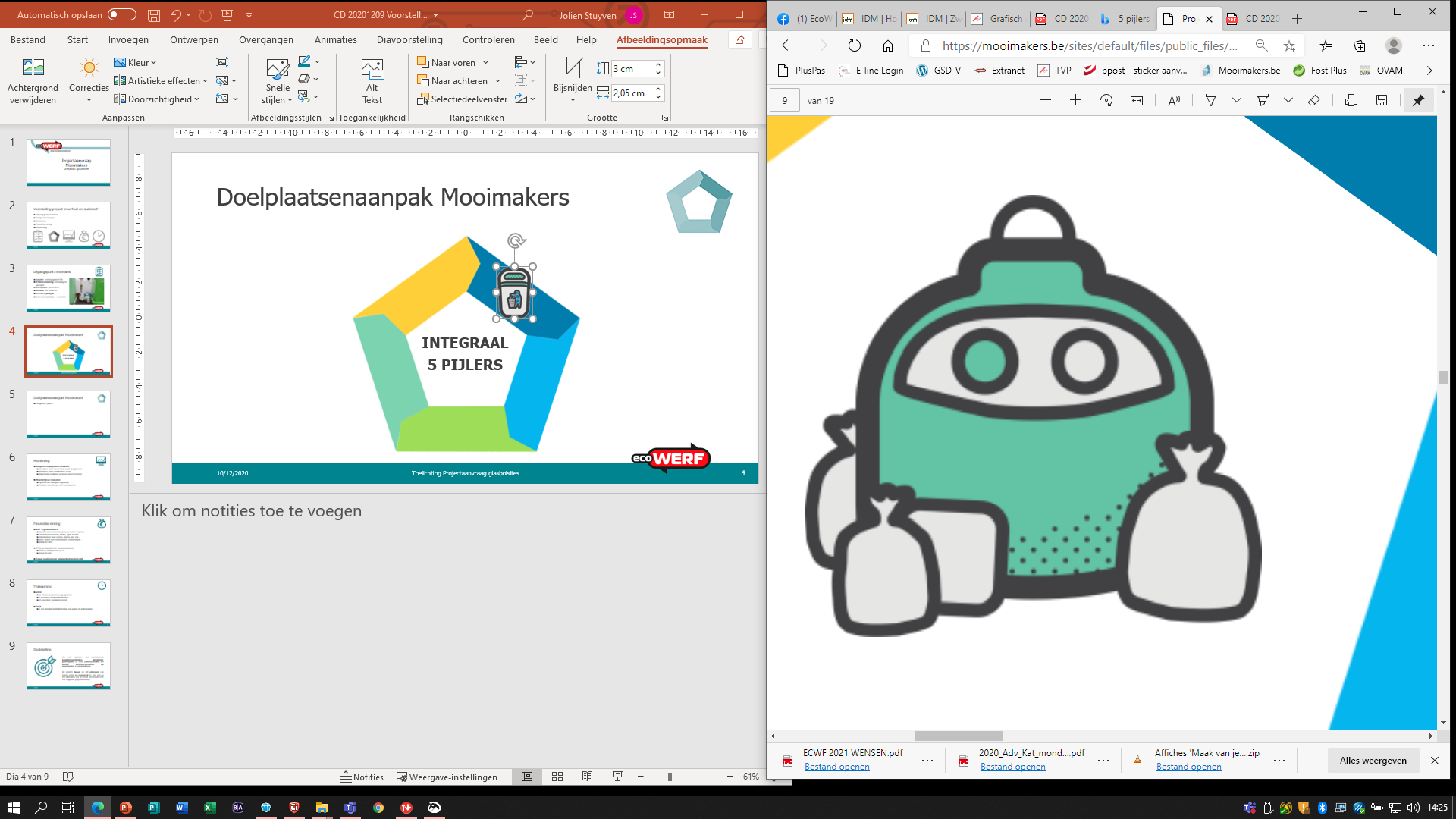 Participatie
Omgeving
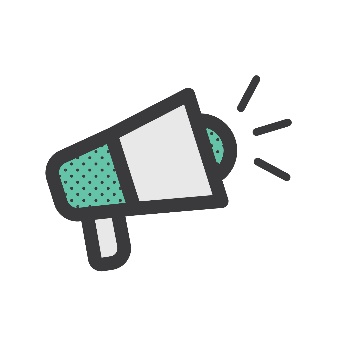 Communicatie
15
30/05/2023
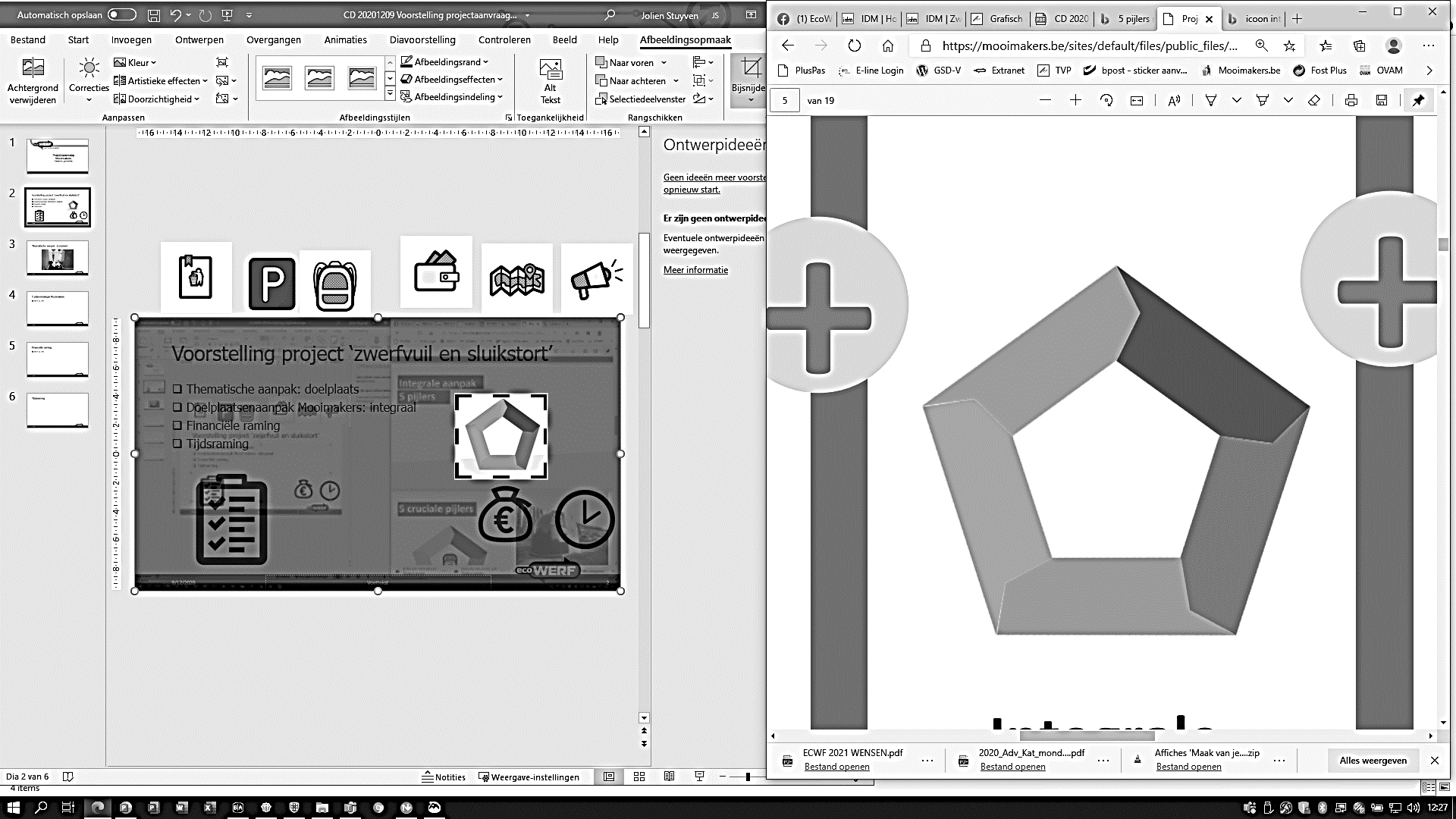 Stap 3: nieuwe, integrale aanpak
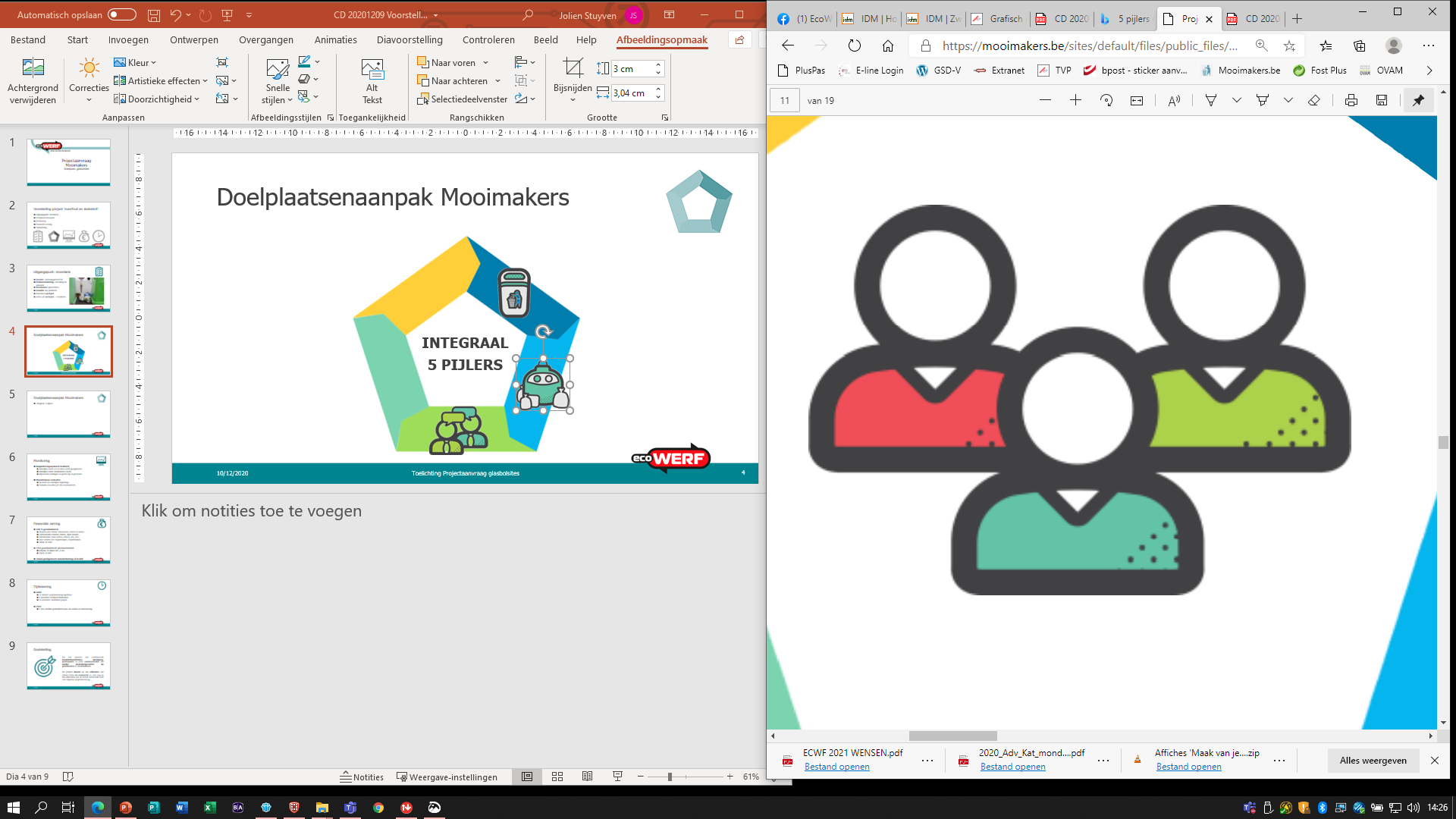 PARTICIPATIE
Werkgroep oprichten met álle partijen
Duid aantal trekkers aan binnen elke groep: leerkracht, leerling, directie…
Betrek alle partijen van begin tot einde
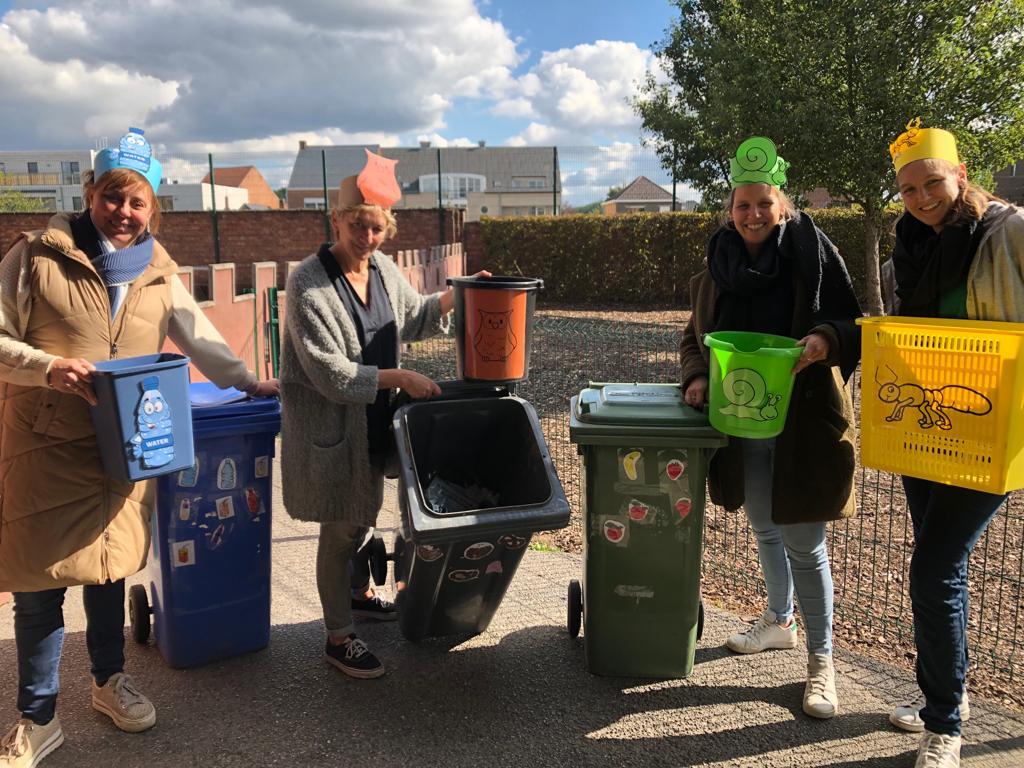 16
30/05/2023
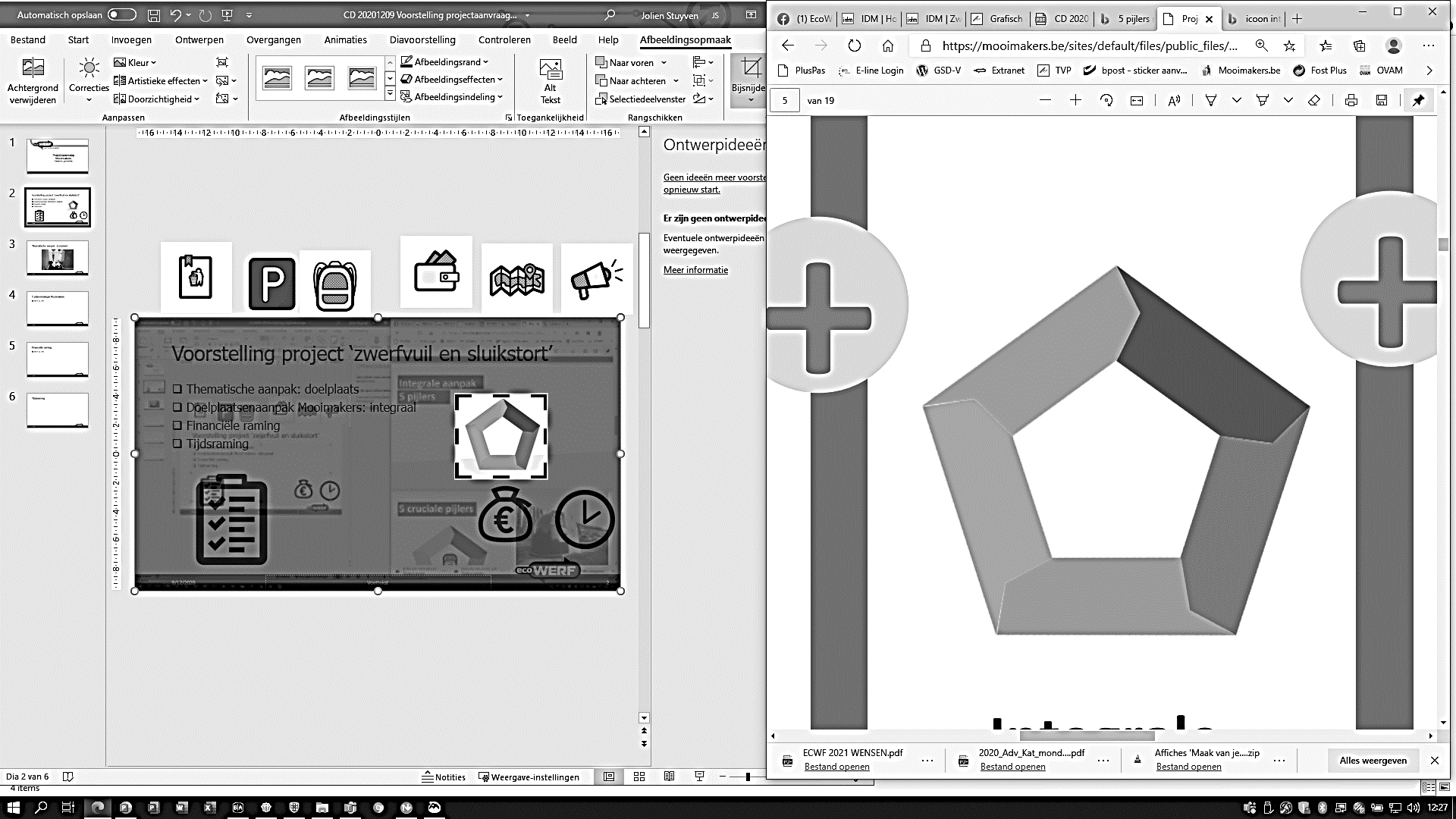 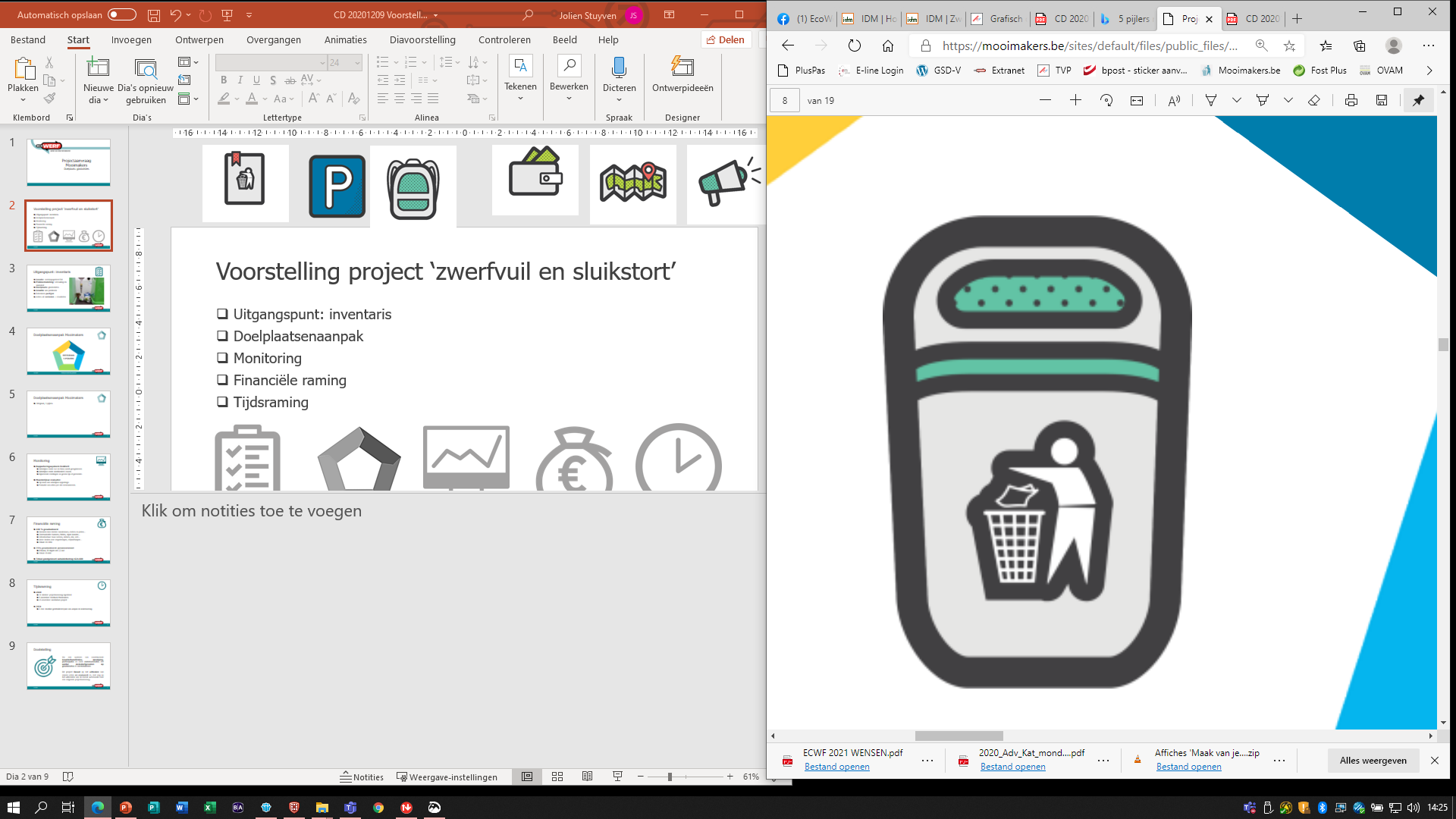 Stap 3: nieuwe, integrale aanpak
INFRASTUCTUUR

Afvalstromen op school: pmd, papka, gft en restafval
Locaties van afvalstromen
Geschikte recipiënten voor inzameling én ophaling (binnen en buiten) + juiste kleur
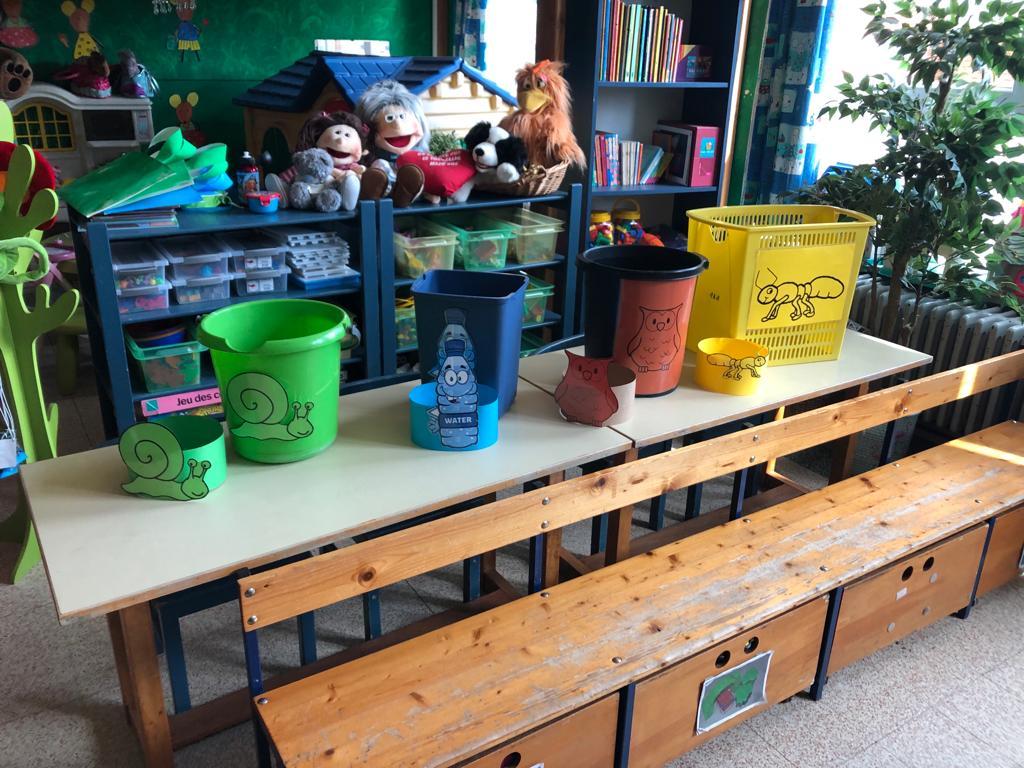 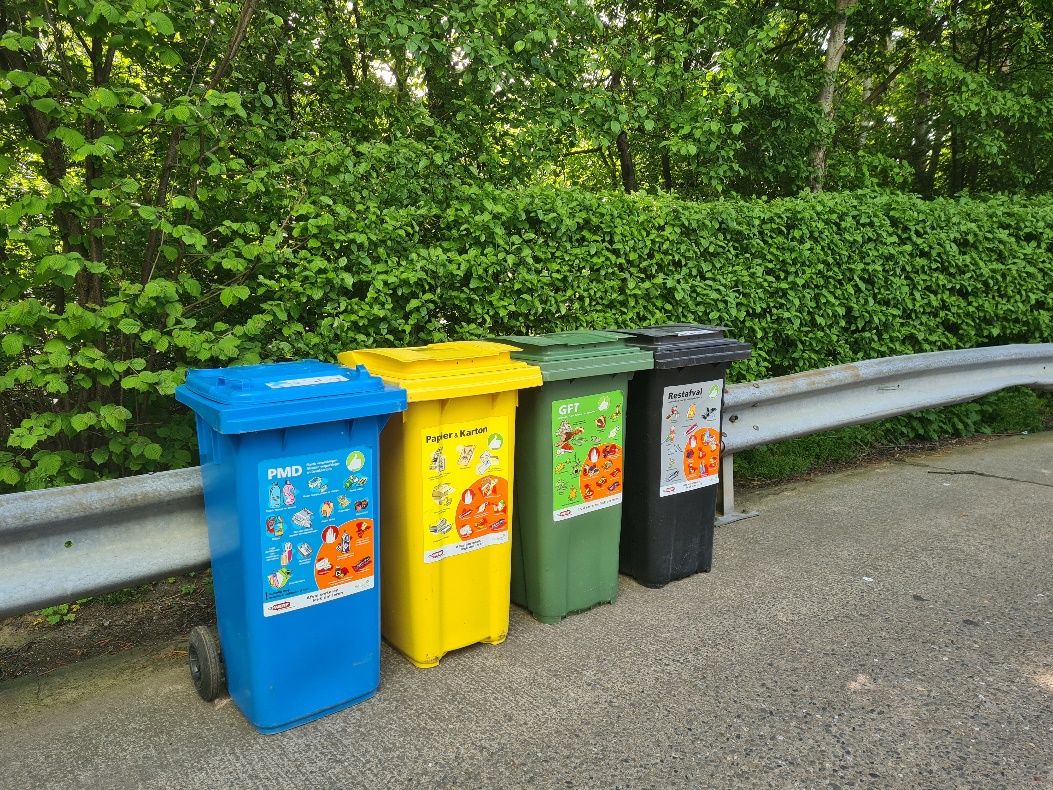 17
30/05/2023
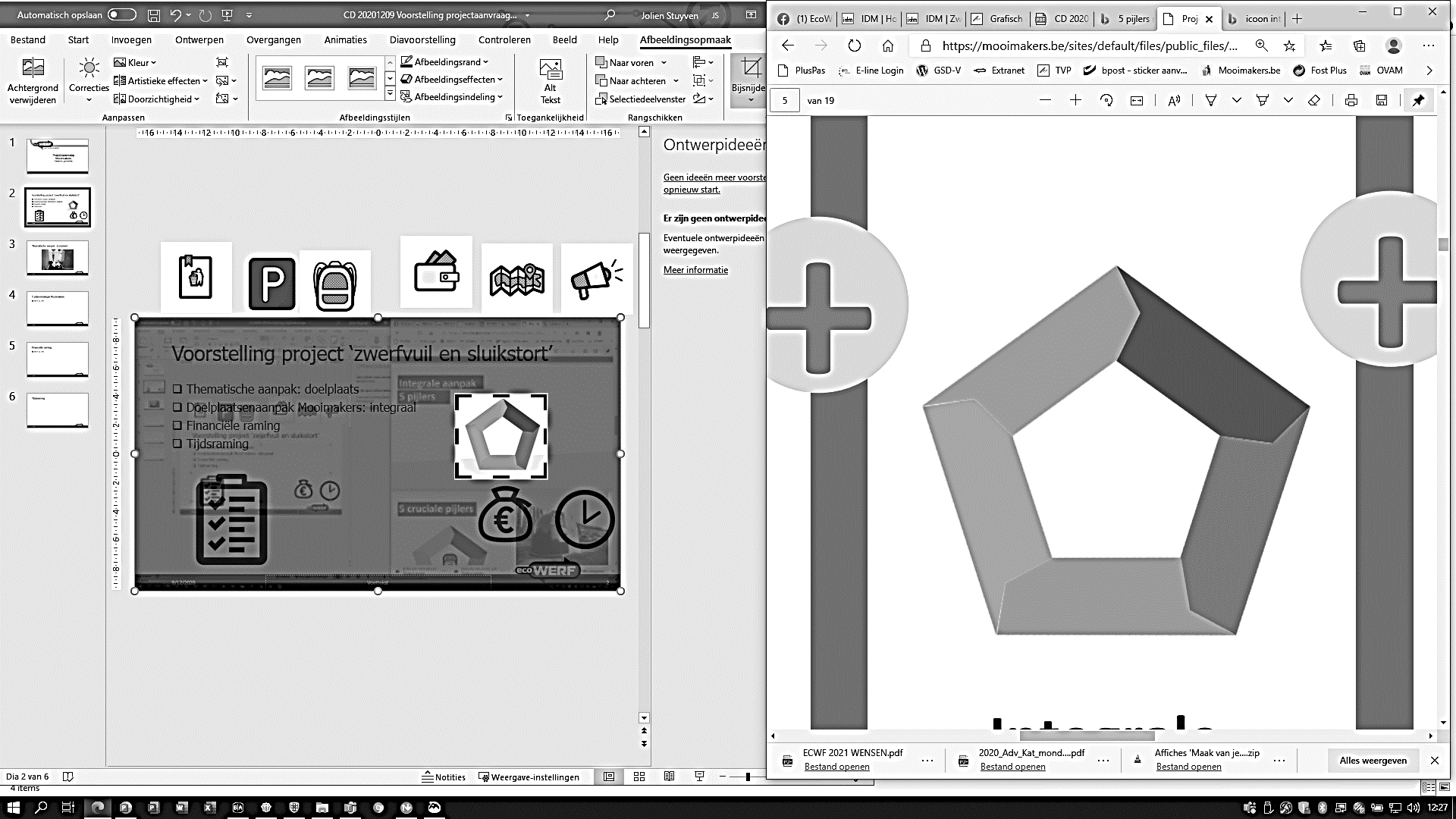 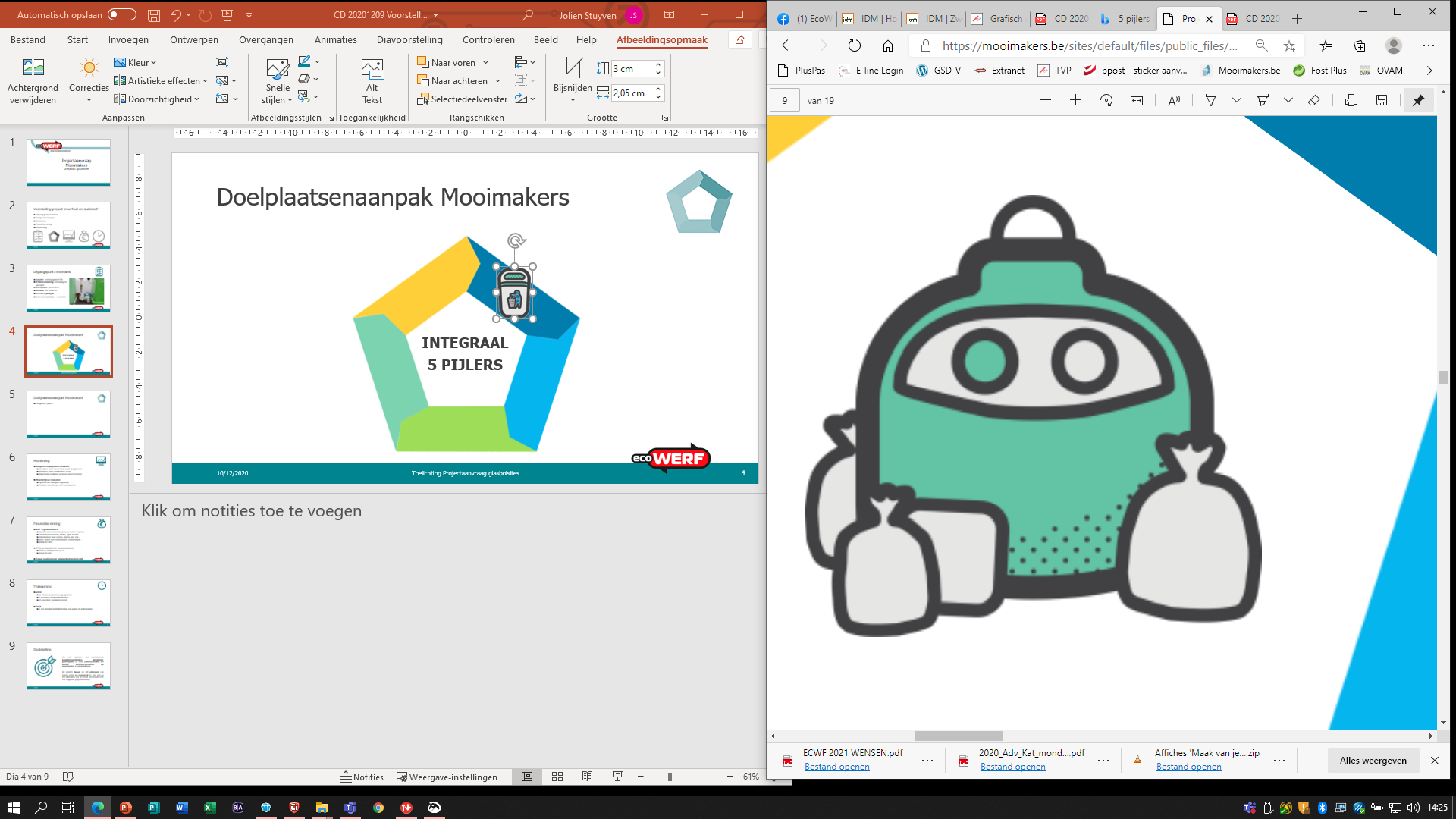 Stap 3: nieuwe, integrale aanpak
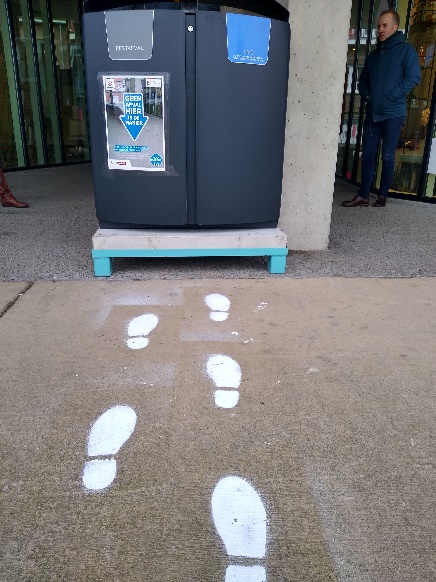 OMGEVING

Maak een afvaleiland aantrekkelijk door nudging technieken
Bankje, grasveld, voetstapjes…
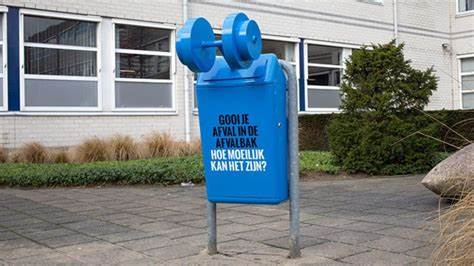 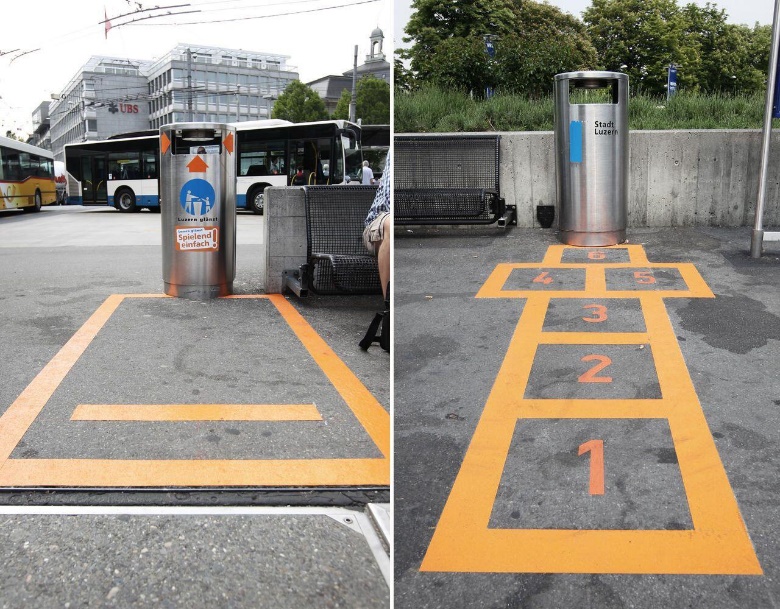 18
30/05/2023
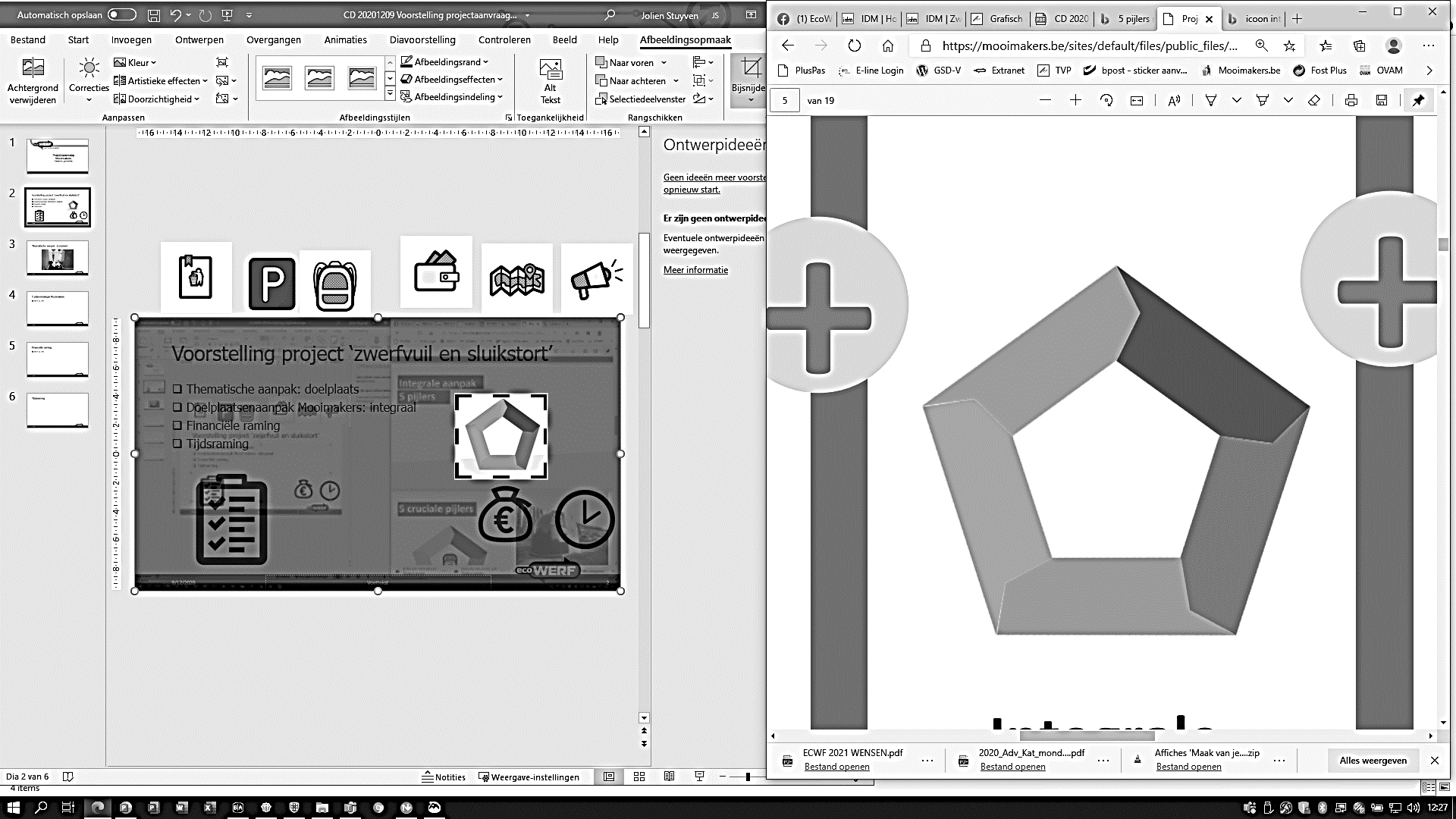 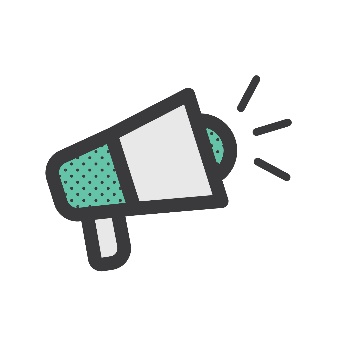 Stap 3: nieuwe, integrale aanpak
COMMUNICATIE EN SENSIBILISERING
Interne en externe communicatie
Vooraf, tijdens en nadien
Sorteerinstructies up-to-date
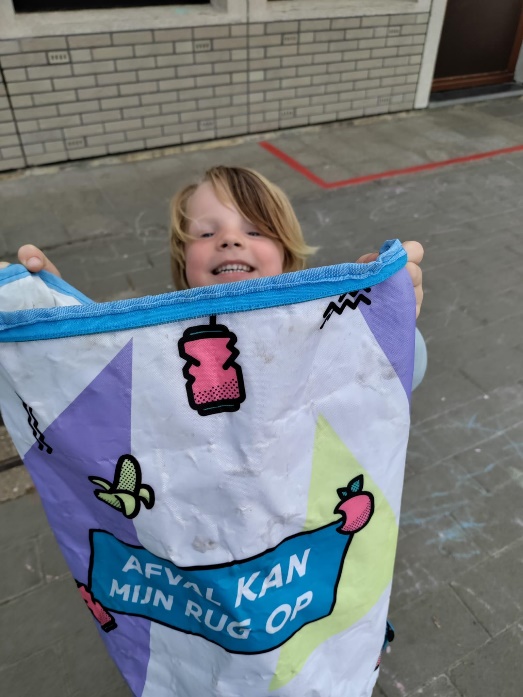 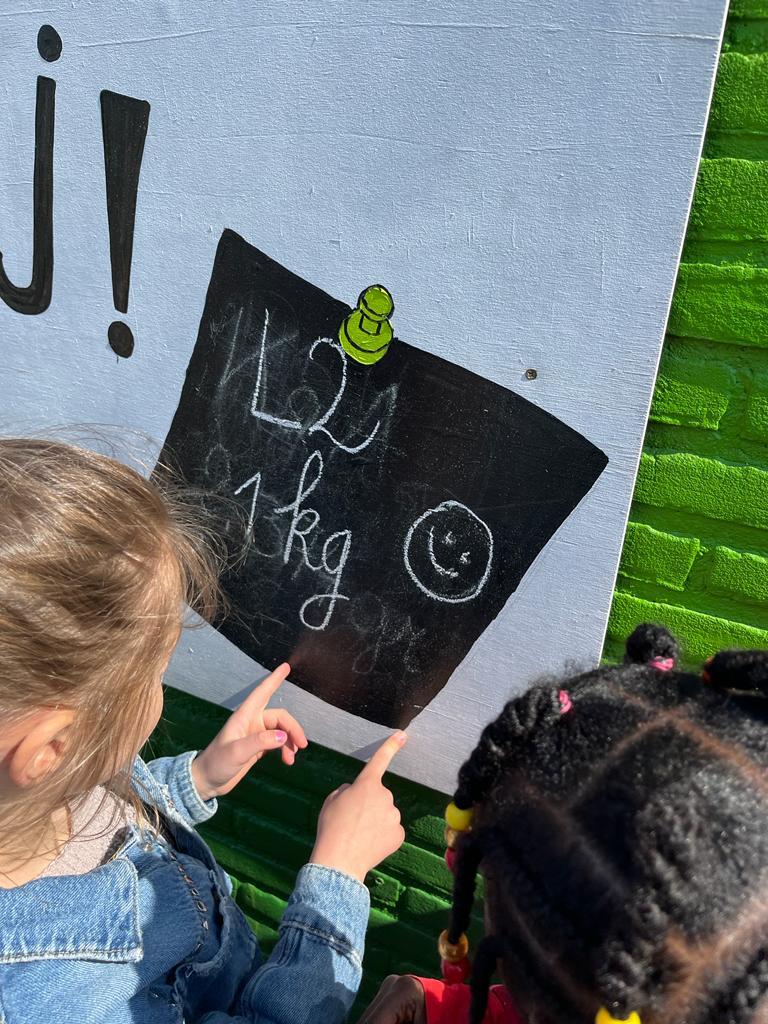 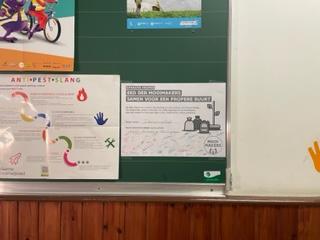 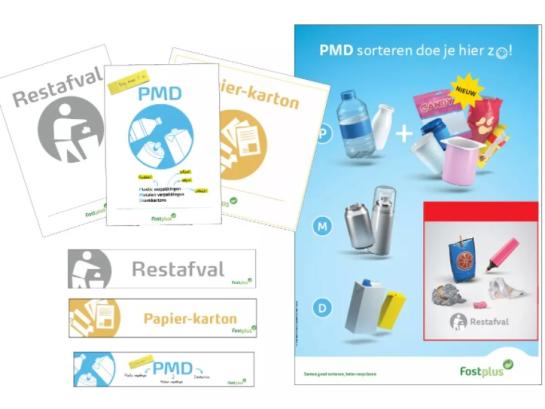 19
30/05/2023
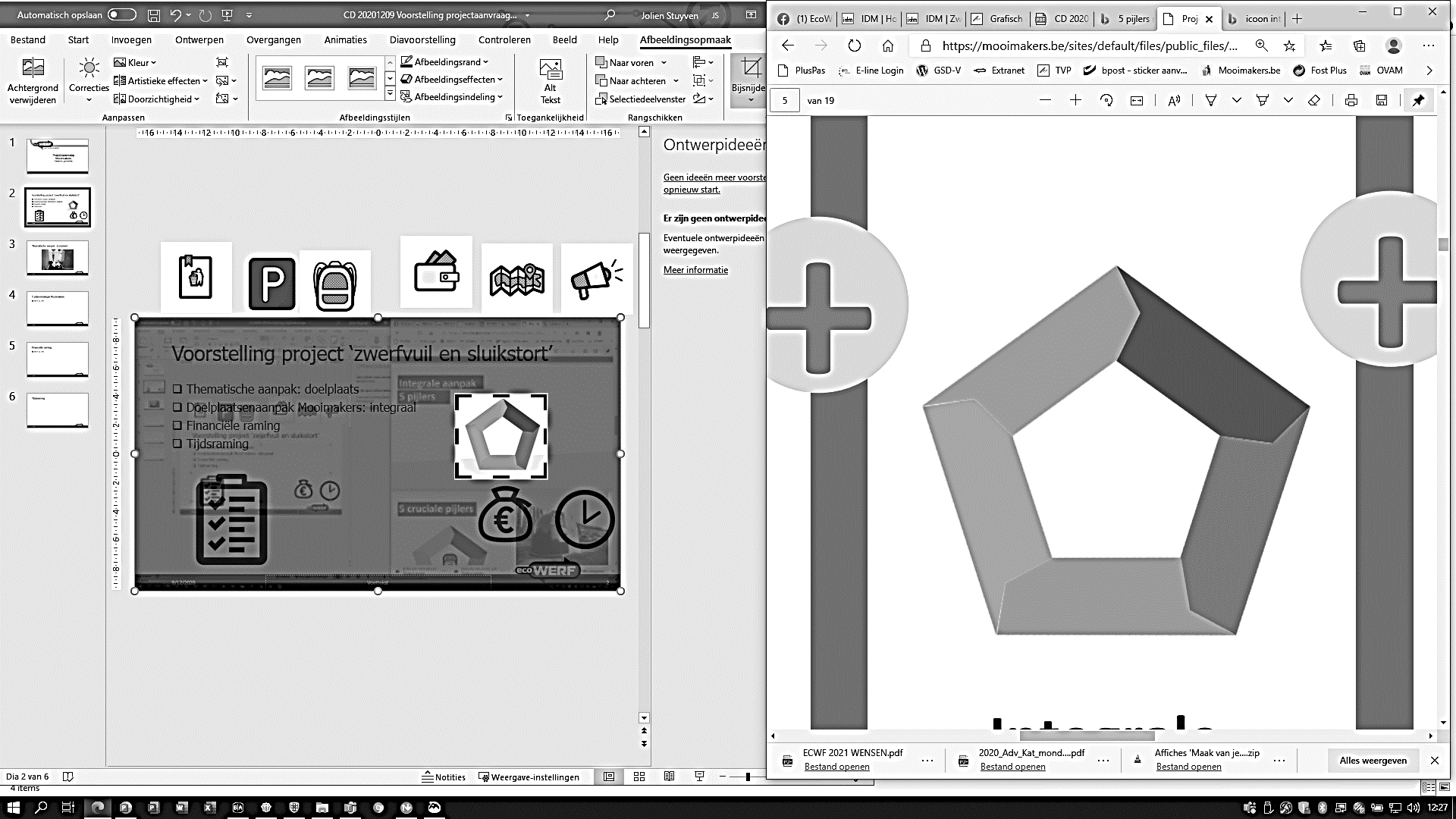 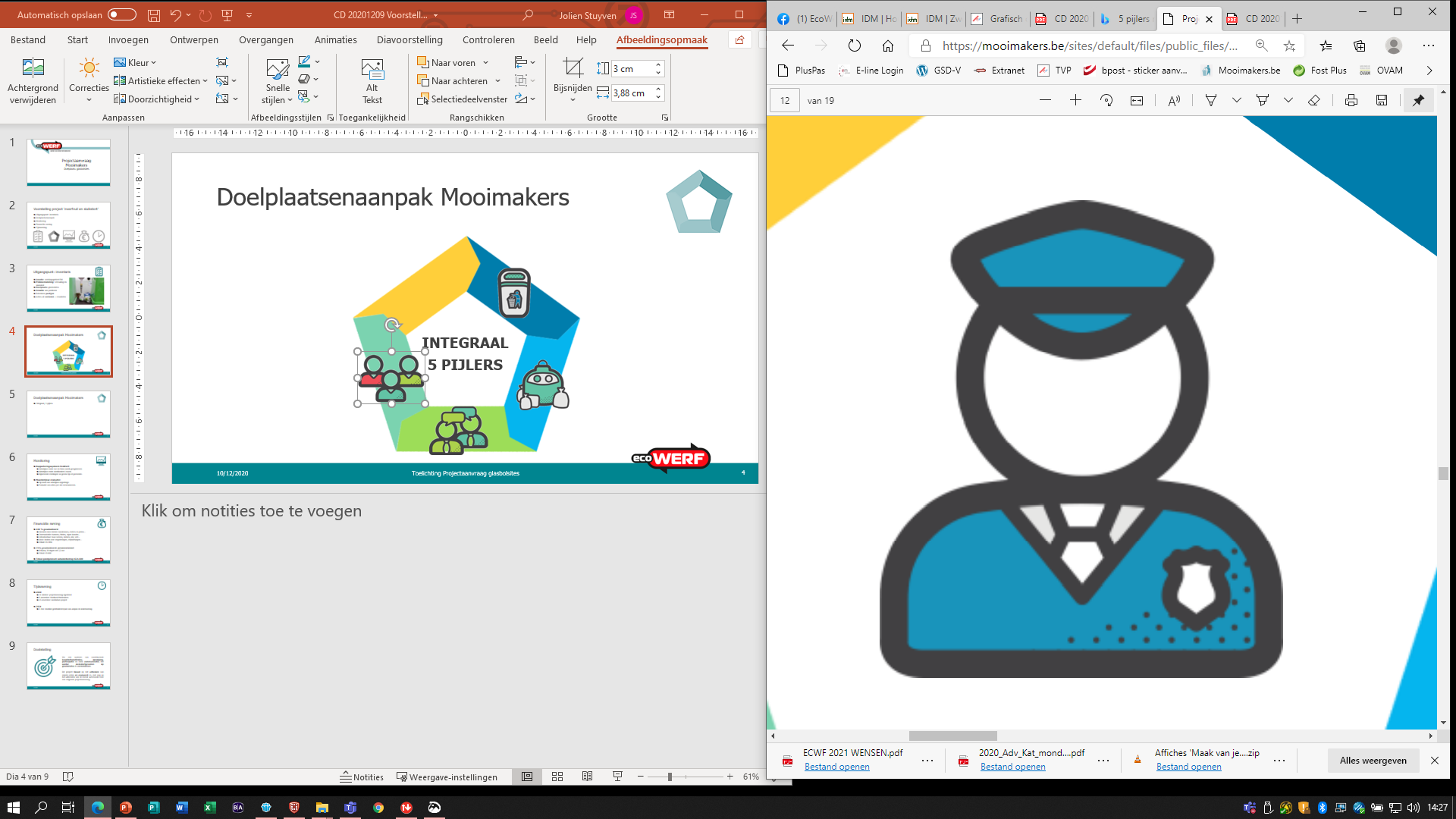 Stap 3: nieuwe, integrale aanpak
HANDHAVEN EN BELONEN
Kijk toe op effecten van je acties
Afvalsteward op de speelplaats
Verantwoordelijke in de klas
Belonen: gewenst gedrag stimuleren
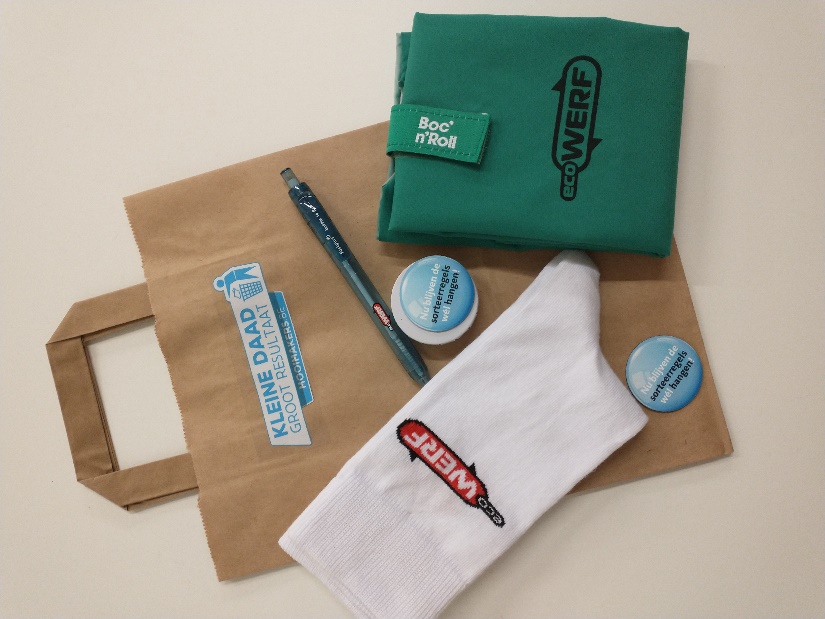 20
30/05/2023
Zwerfvuil opruimacties: Operatie Proper
Inzet per schooljaar
Opruimen van zwerfvuil in de schoolomgeving. 
Financiële beloning van Mooimakers: tussen de €500 en €975.
Cumuleerbaar met beloning van Stad Leuven
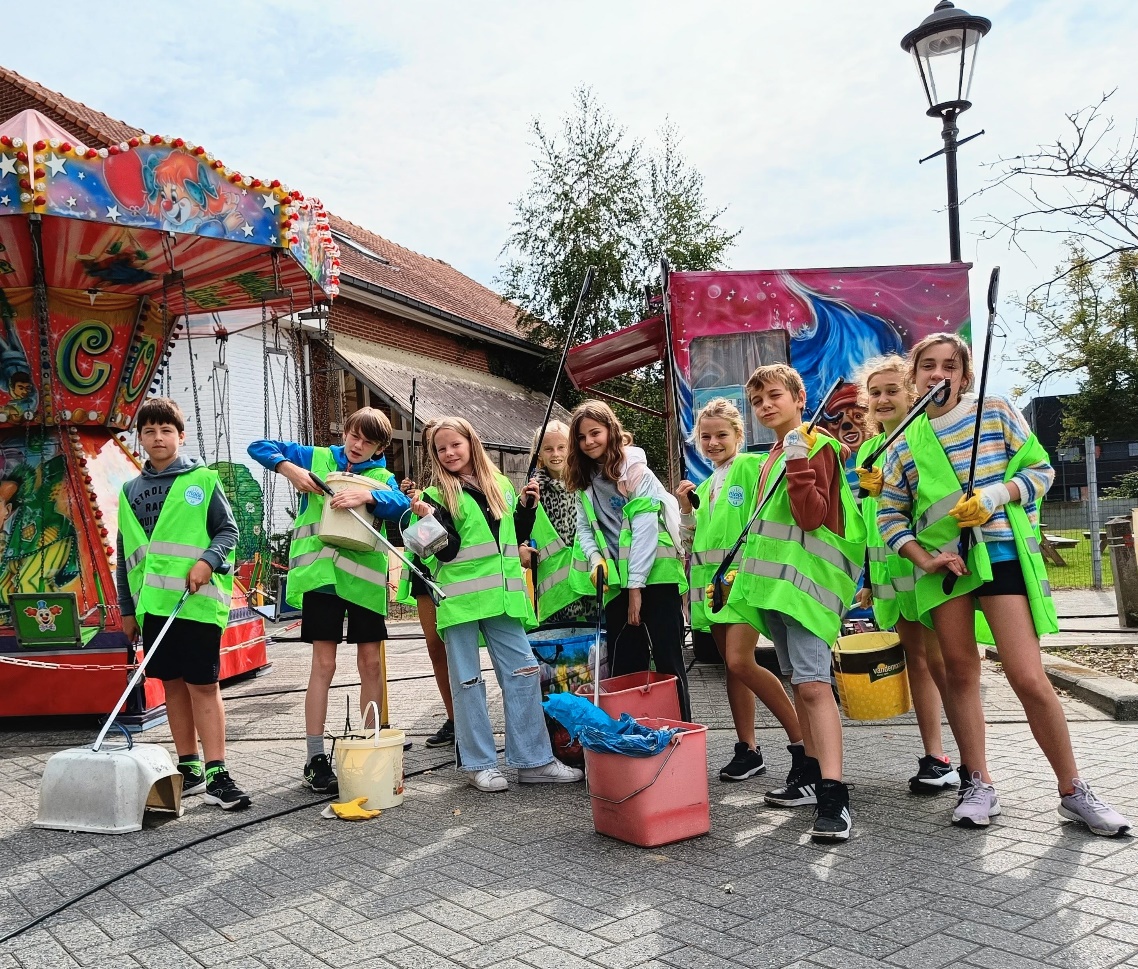 21
30/05/2023
Zwerfvuil opruimacties: Operatie Proper
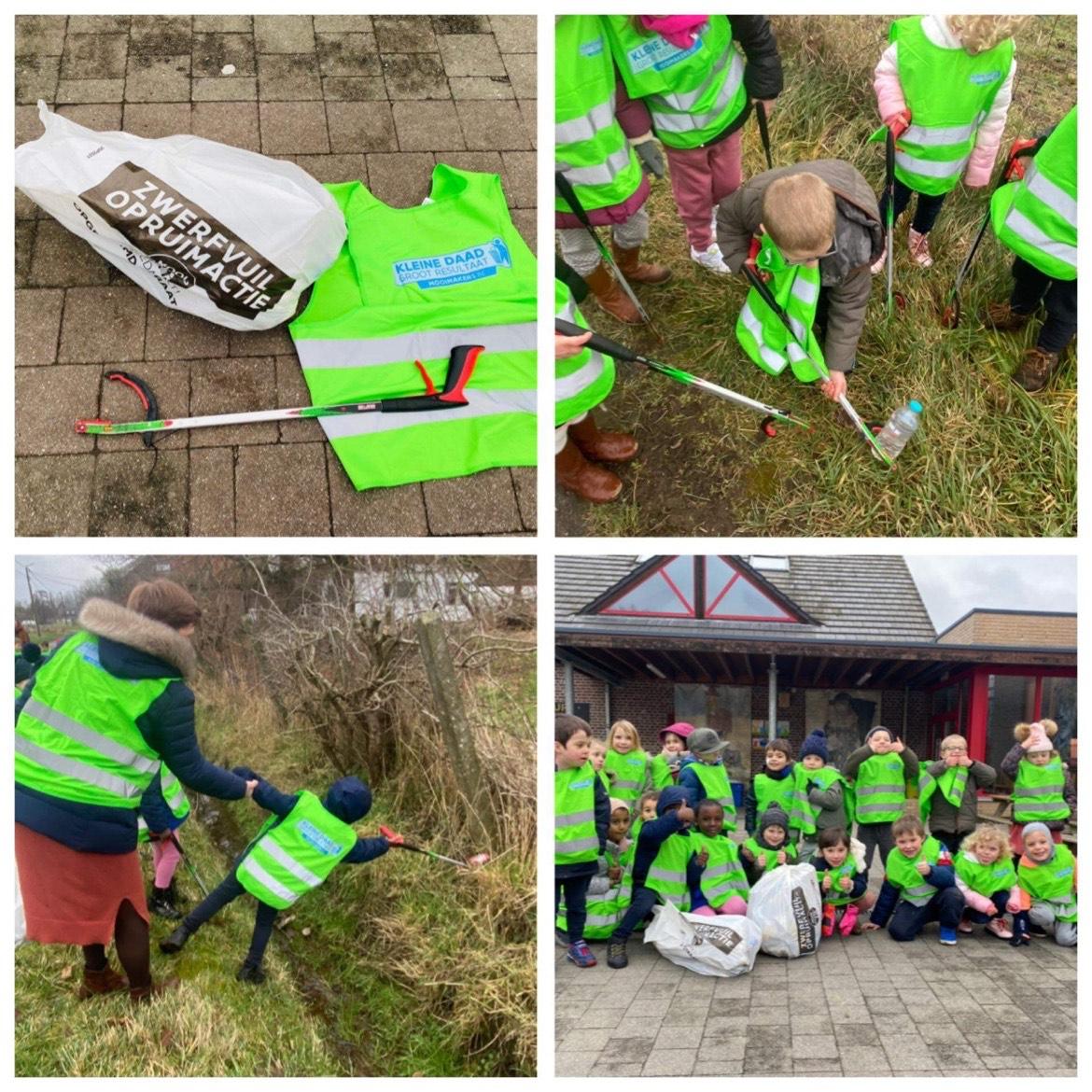 Maak een account aan op de website van Mooimakers.
Actieplan opstellen.
Het actieplan wordt goedgekeurd door EcoWerf.
Voer je acties uit. 
Maak foto’s van je acties en rapporteer voor elk actiepunt op jouw online account.
Sleep jouw beloning in de wacht en investeer in een nóg sterker intern afvalbeleid.
22
30/05/2023
Zwerfvuil opruimacties: Operatie Proper
Praktisch voor schooljaar 2023-2024

Inschrijven tussen 16 augustus en 31 oktober 2023
Rapporteer op eigen tempo, maar vóór 15 juli 2024
Inspiratie kan je opdoen op website Mooimakers
EcoWerf ondersteunt jullie het ganse schooljaar
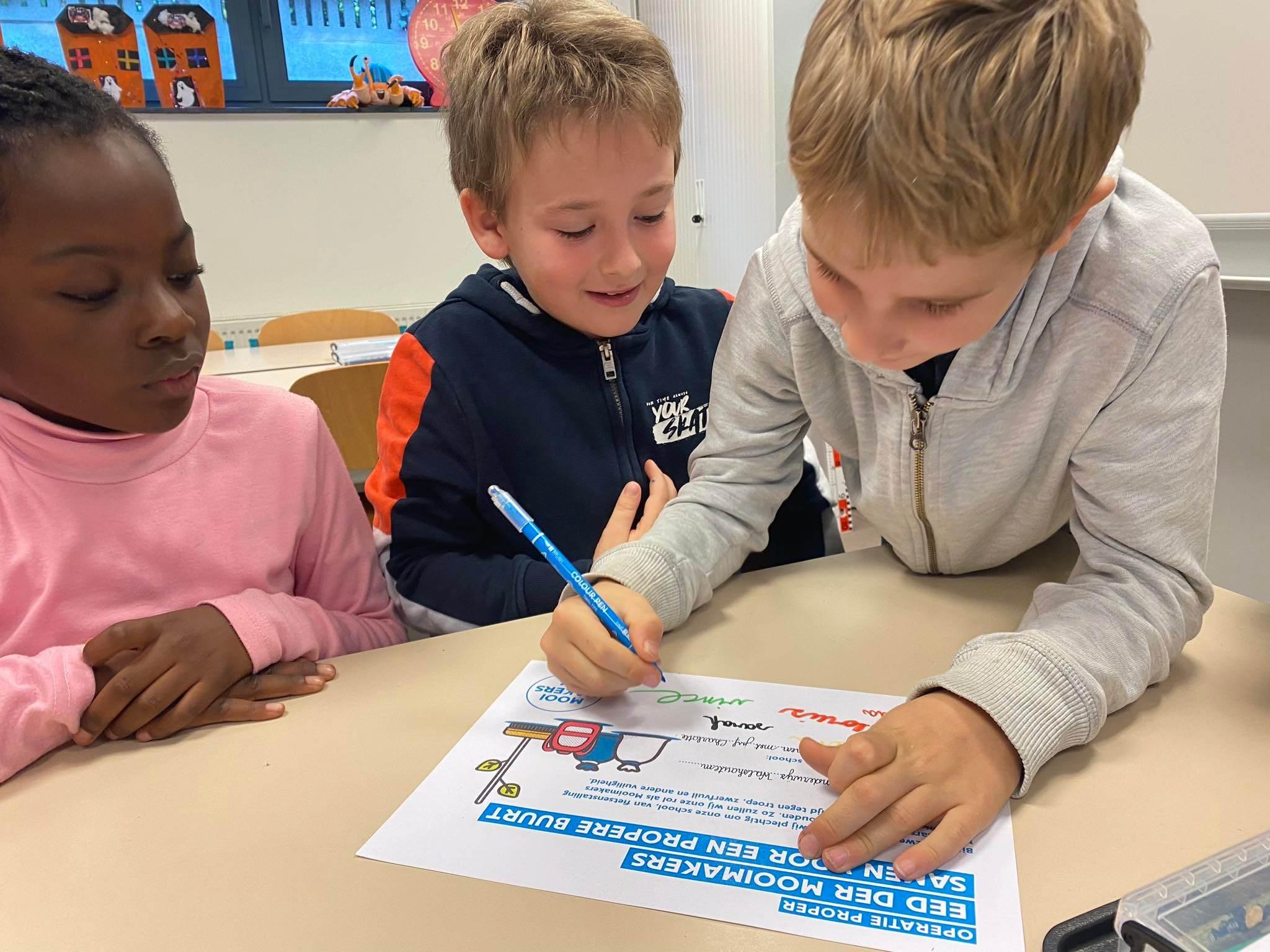 23
30/05/2023
Ondersteuning EcoWerf
24
30/05/2023
Afvalpreventie en communicatie
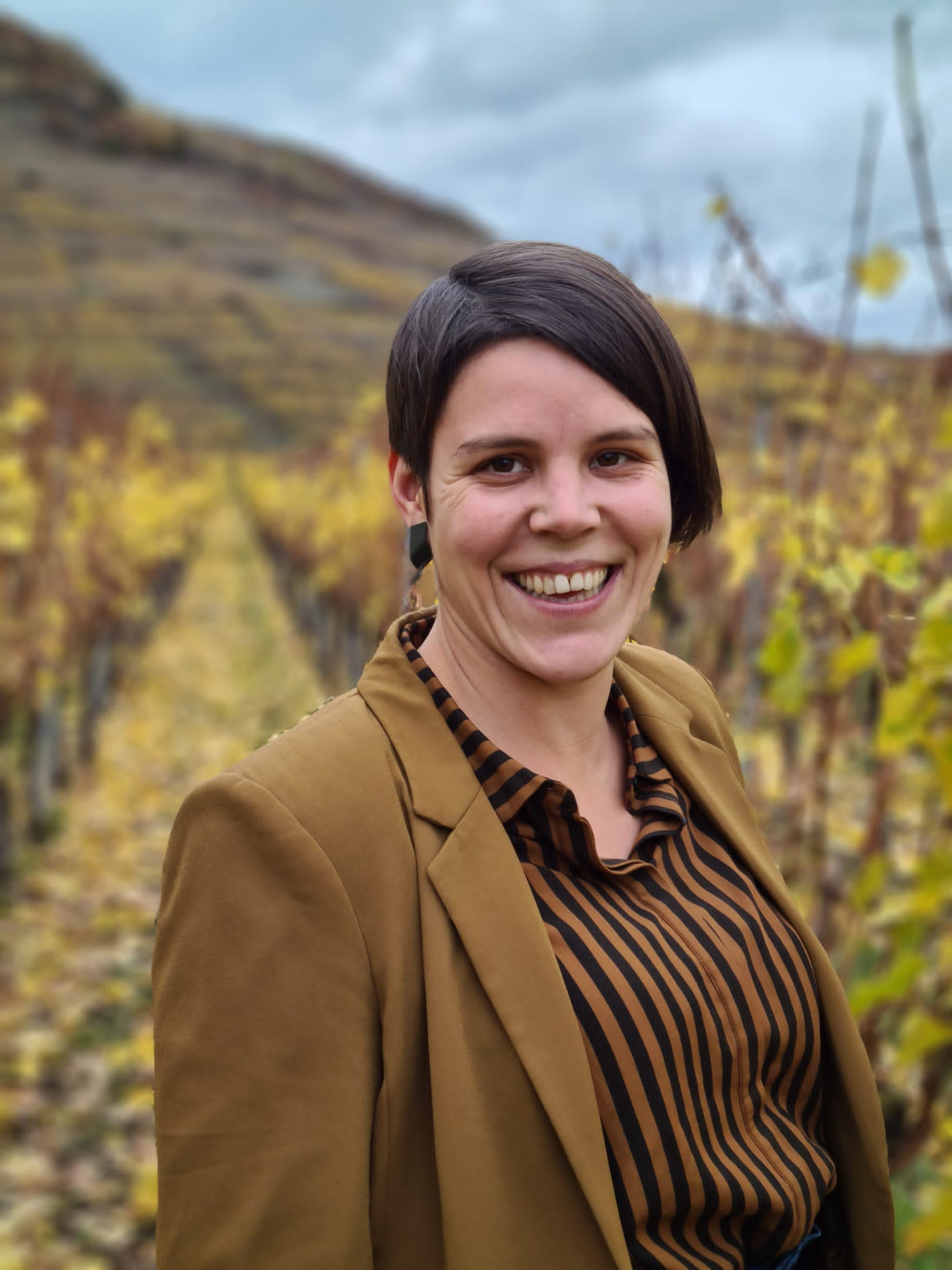 Afvalcoach 

Jolien Stuyven Afvalpreventiedienst   EcoWerf Intergemeentelijk milieubedrijf Oost-Brabant Aarschotsesteenweg 210, B-3012 Leuven https://www.ecowerf.be
T +32 16/28 43 43 Afvalpreventie@EcoWerf.be
25
30/05/2023
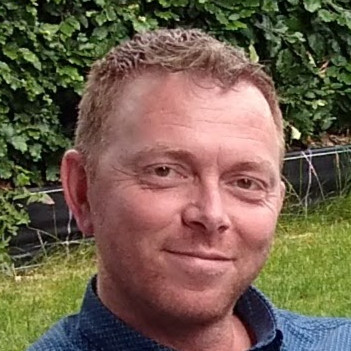 STAPPENPLAN AFVALBELEID
Bruno Vanaenroyde – diensthoofd afvalreinigingsdienst
AANPAK AFVALBELEID
OPHALING EN INFRASTRUCTUUR
Waarom kiezen voor ophaling van de stad?

Goedkoper (restafval moeilijker, te bekijken welk ‘pakket’ mogelijk kan zijn)
Op maat van de school, ontzorging
Gestructureerd
minder verschillende vrachtwagens, verhoogde verkeersveiligheid
AANPAK AFVALBELEID
OPHALING EN INFRASTRUCTUUR
4 standaardfracties: rest, papier en karton, pmd+ en gft
AANPAK AFVALBELEID
OPHALING EN INFRASTRUCTUUR
Wat gebeurt er nu?

met elektronisch afval?
(gratis) recyclageparkkaart voor de school al besteld?
Voor recup > VITES als optie, Iedereen Digitaal?
GFT-afval (composteeroplossingen, zie brochures)?
KGA
Afval gelinkt aan de richting: auto, hout, haarzorg, … 


	Weet ons te vinden voor al je vragen.
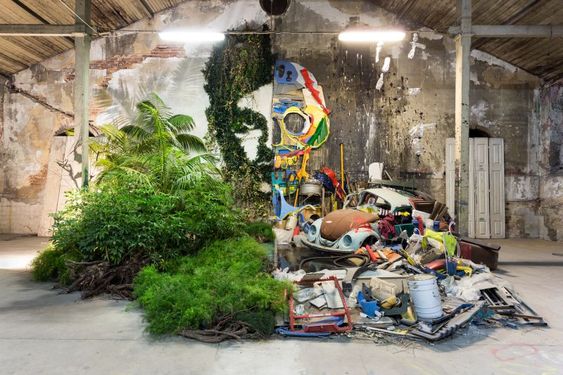 29
INFO
LEUVEN VOOR SCHOLEN &
WEBSITE SCHOOL 2030 – menukaart – afval / circulair
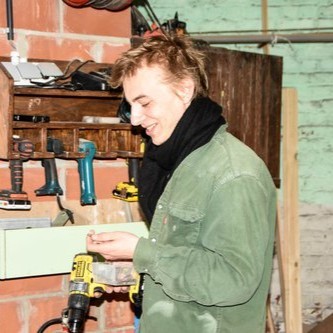 PITCH MATERIALENBANK
Sam Van den berghe – projectcoördinator Atelier Circuler
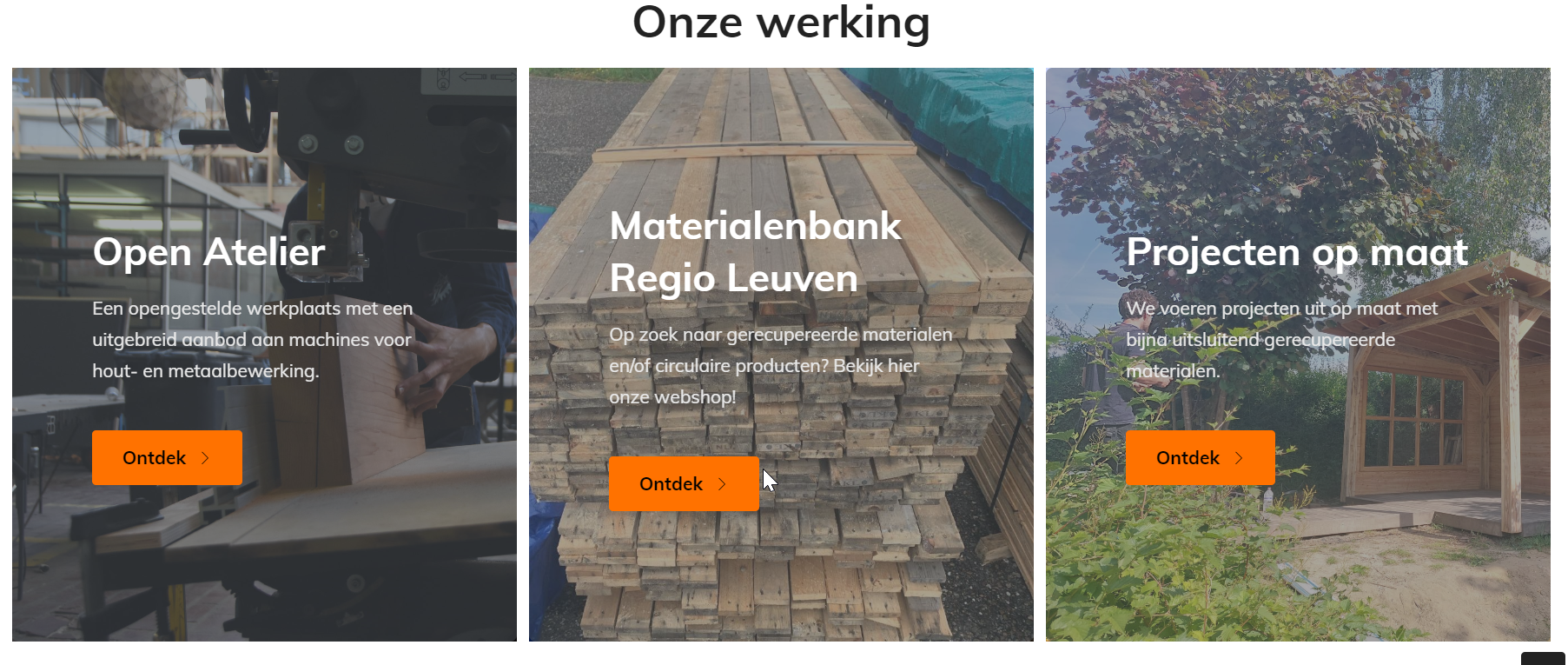 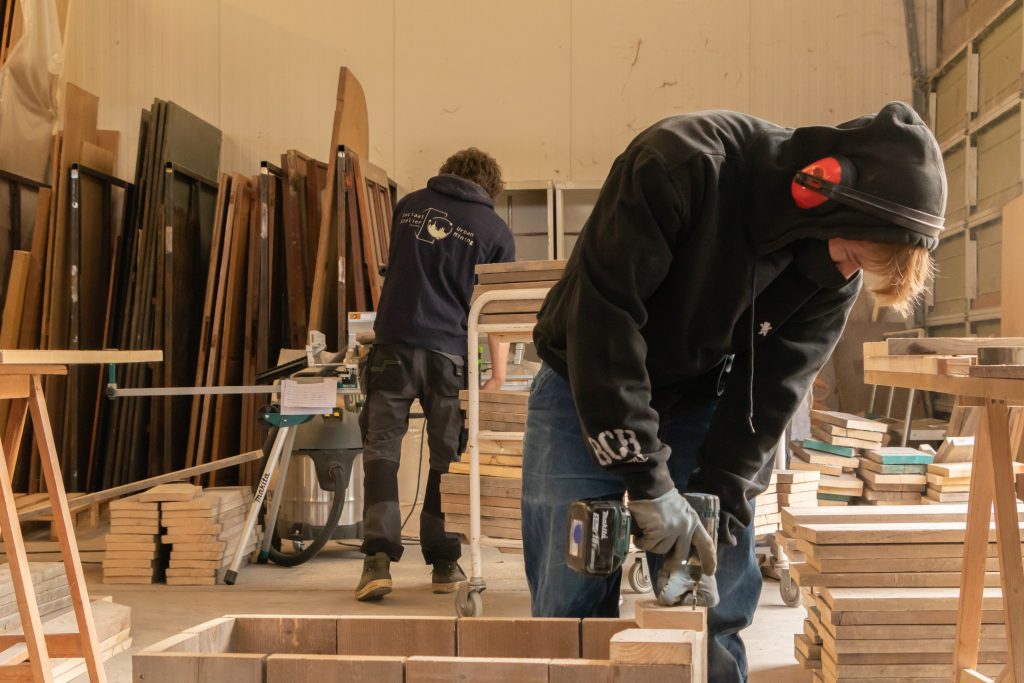 OPROEP: matching hergebruik materialmen / app UCLL
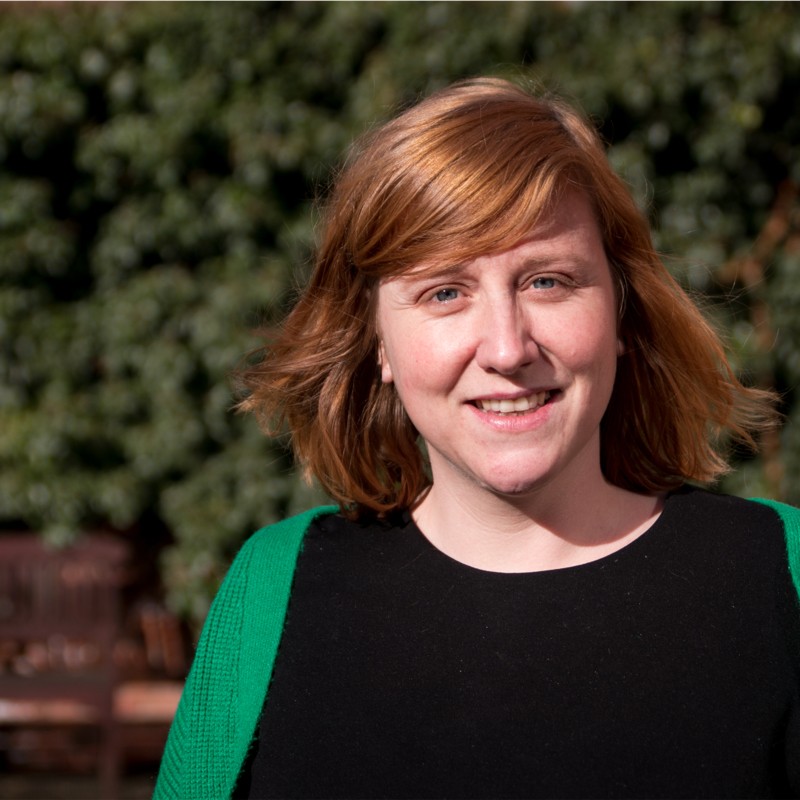 PITCH ELEKTROHELDEN
Kelly De Leuze – programmacoördinator CE GoodPlanet
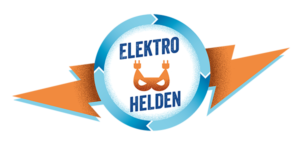 ELEKTROHELDEN GEZOCHT!
10 pilootscholen
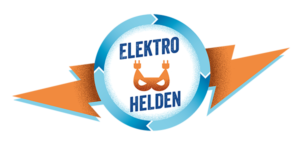 ELEKTROHELDEN GEZOCHT!
Concept
Recupel, GoodPlanet en de stad Leuven slaan de handen in elkaar voor het project ElektroHelden. 

ElektroHelden is een educatief project waarin 10 Leuvense basisscholen de strijd aangaan met elektronisch afval. Het combineert bewustwording over circulariteit met een fysieke inzamelactie voor recyclage en hergebruik.

Al 2 van de 10 pilootscholen gevonden: Sint-Norbertus en Sint-Jan. Wie nog?
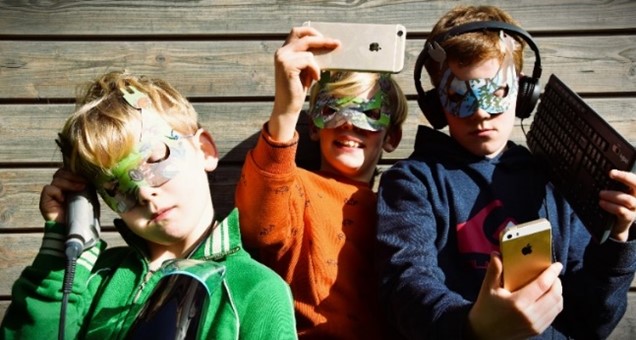 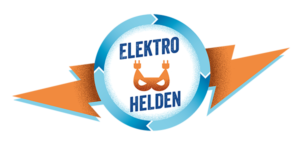 ELEKTROHELDEN GEZOCHT!
Planning
INTERESSANTE  LESMATERIALEN EN ACTIVITEITEN
KapotGoed!– Djapo
Ontworpen in kader van Sharepair
Dienst duurzaamheid i.s.m. Djapo
Hoe kan je leerlingen bewust maken van het belang van het herstel van elektrische en elektronische apparaten?
Voor het Europees project Sharepair dat streeft naar een duurzame en circulaire economie, ontwikkelde Djapo nieuw lesmateriaal dat kinderen en jongeren wil sensibiliseren en verantwoordelijk maken voor omgaan met elektrische en elektronische apparaten om hen heen. Denk maar aan een smartphone die in de vuilnisbak belandt omdat de batterij het niet meer goed doet of een laptop die wordt weggesmeten omdat het scherm beschadigd is.

In het lessenpakket zit zowel algemene achtergrondinformatie, als concrete lessen die leerlingen kritisch en probleemoplossend doen denken. Bovendien werk je aan concrete onderzoeks– en actiecompetenties. Zo ga je met je leerlingen in dialoog rond circulaire economie en herstel van elektrische en elektronische apparaten.

Samen verlengen we de levensduur van kapot goed!
INTERESSANTE  LESMATERIALEN EN ACTIVITEITEN
Escape room rond e-waste, cursus circulair design in high tech lab op maakleerplek, kajakken op de vaart, gereedschappenbib MAAKbar, TextielLab …
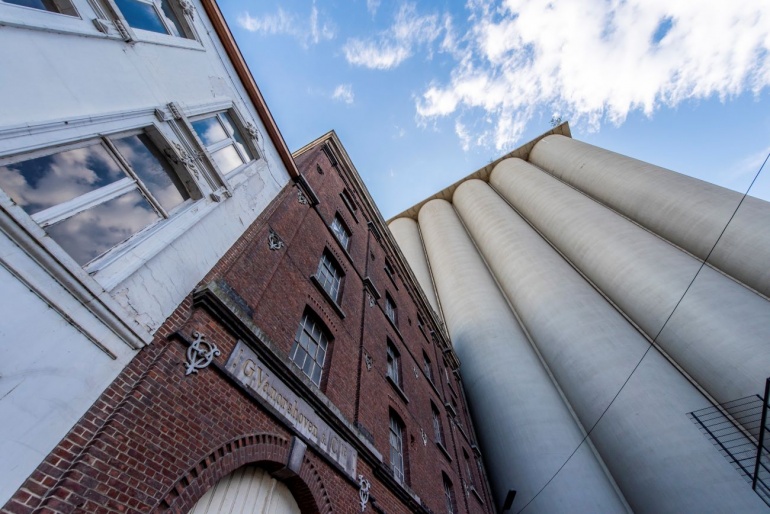 maakleerplek
Stapelhuisstraat 13-15, aan de Vaartkom
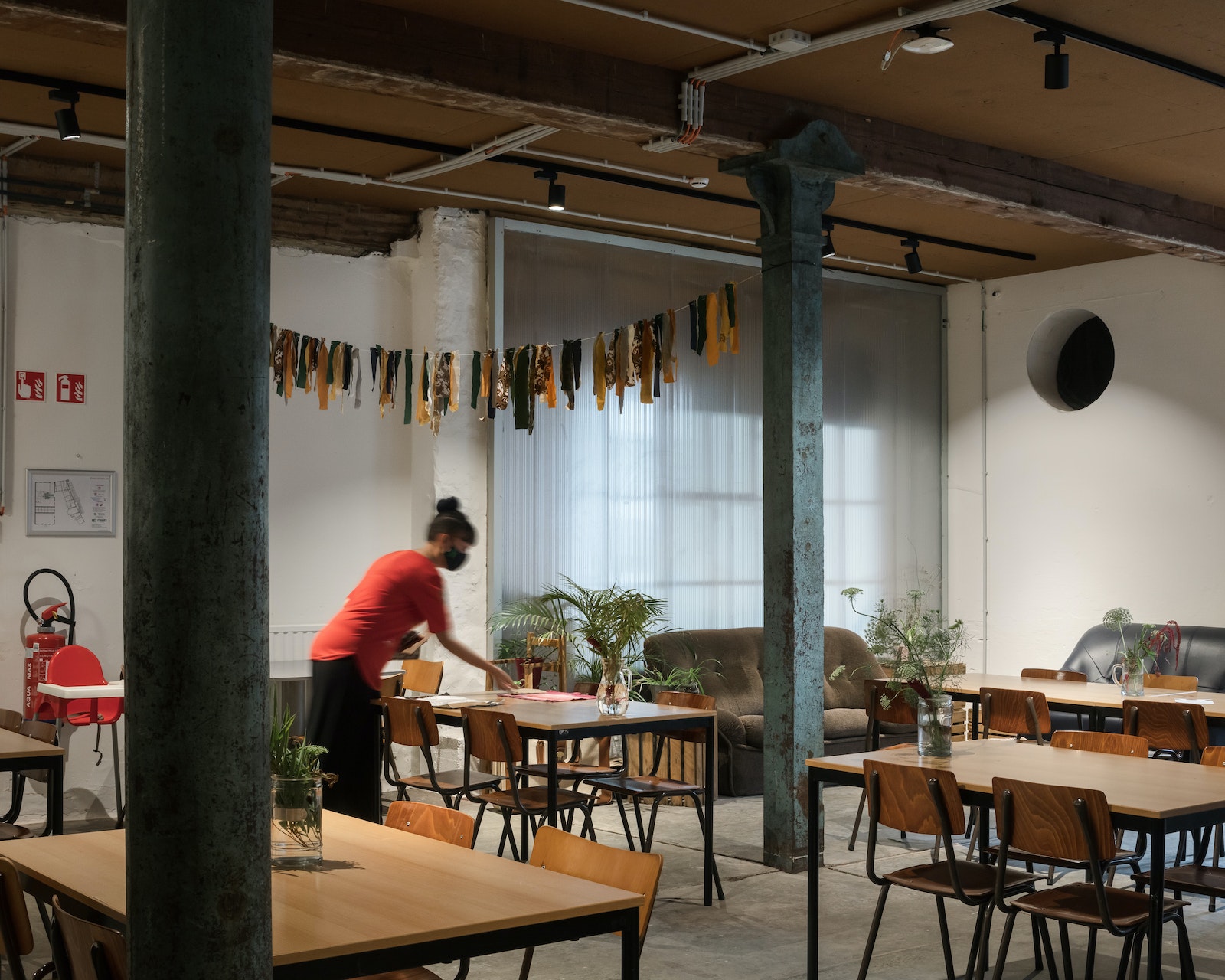 41
Bedankt!
https://leuvenvoorscholen.be & https://school2030.be   

jolien.stuyven@ecowerf.be 
sam@materialenbankleuven.be 
k.deleuze@goodplanet.be